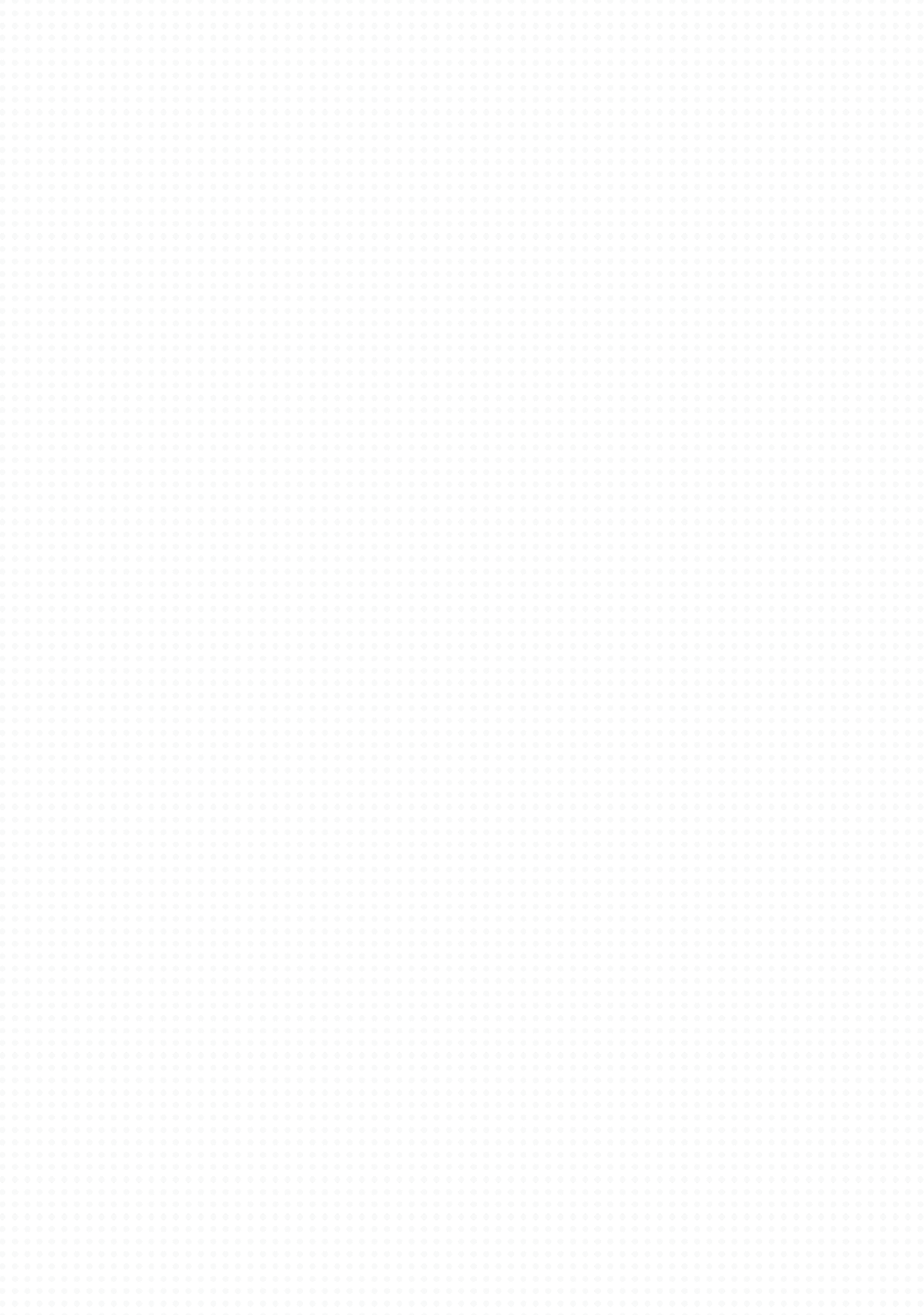 SYSTEMIC CHANGE in Graduate Education: Designing For Equity
Presenter Names: Affiliation
Presenter Names: Affiliation
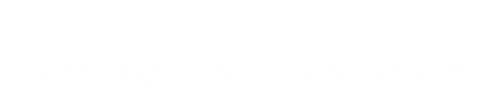 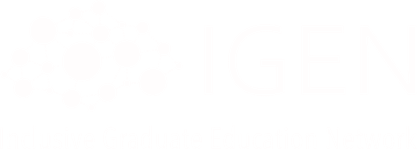 [Speaker Notes: Online format, 120 minutes]
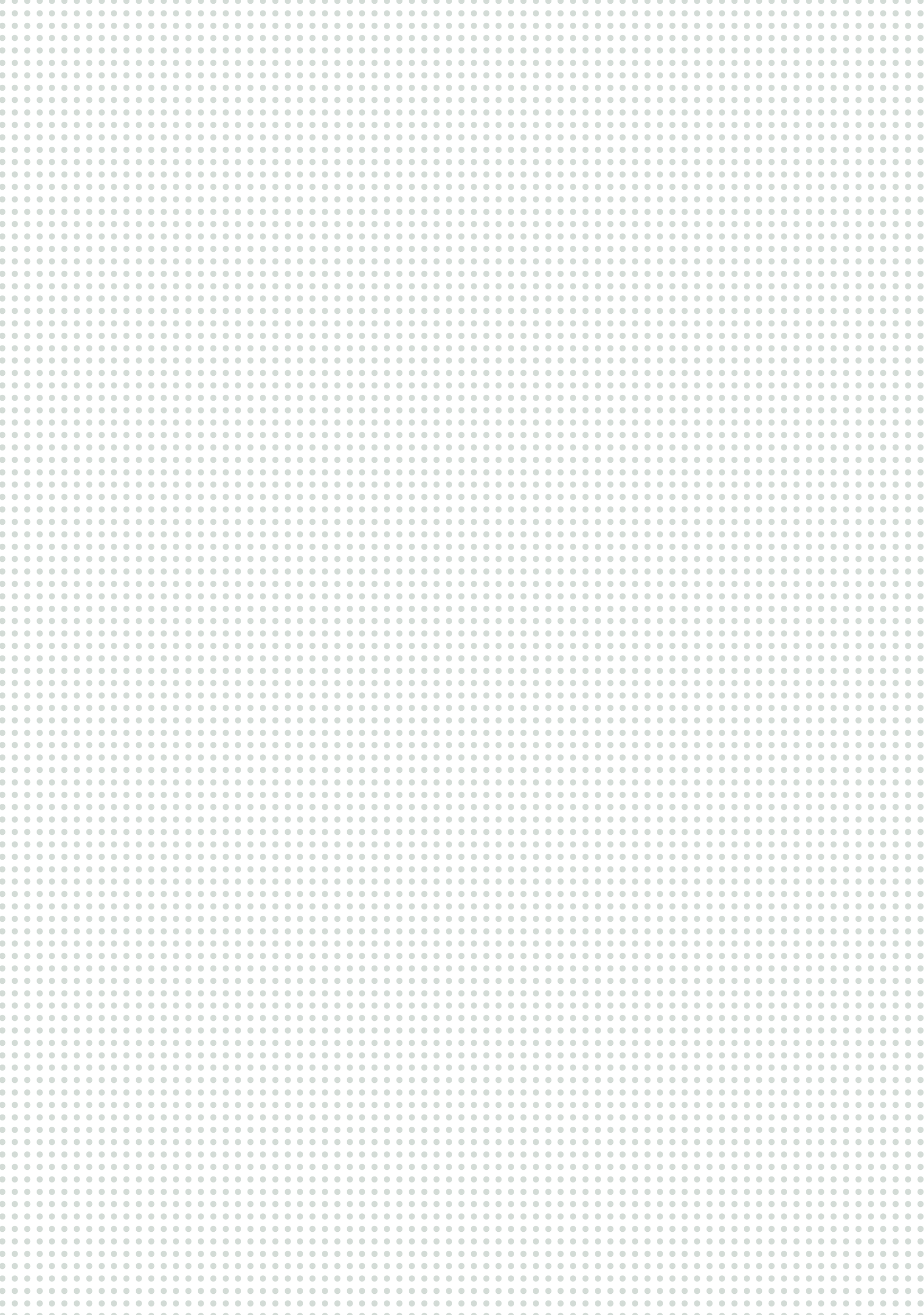 today
Objectives & norms for today’s session
Shared language
Positive case studies of systemic change Applications & planning for our programs
Baobab tree
[Speaker Notes: Main point: Ensure the overall agenda for today and time together is clear]
Objectives & Norms
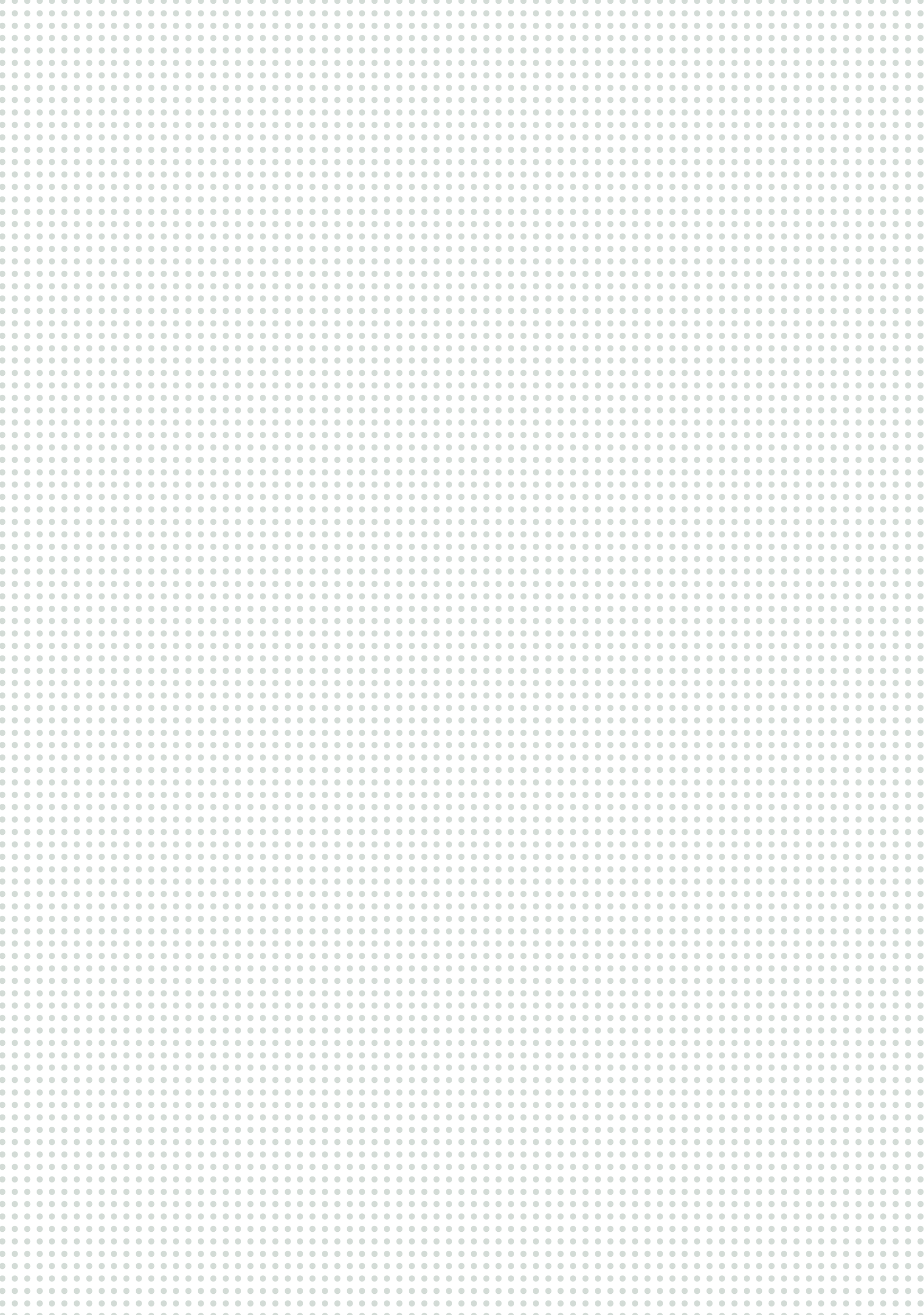 purpose
objectives
We are here to begin reimagining & redesigning how we select & serve graduate students.
Understand the roles of culture & system change in equity in graduate education.
Appreciate systemic relationships among domains of faculty practice.
Reflect on cases of PhD programs that have realized deep change.
Apply lessons toward a coordinated approach to change in your own program or department.
norms
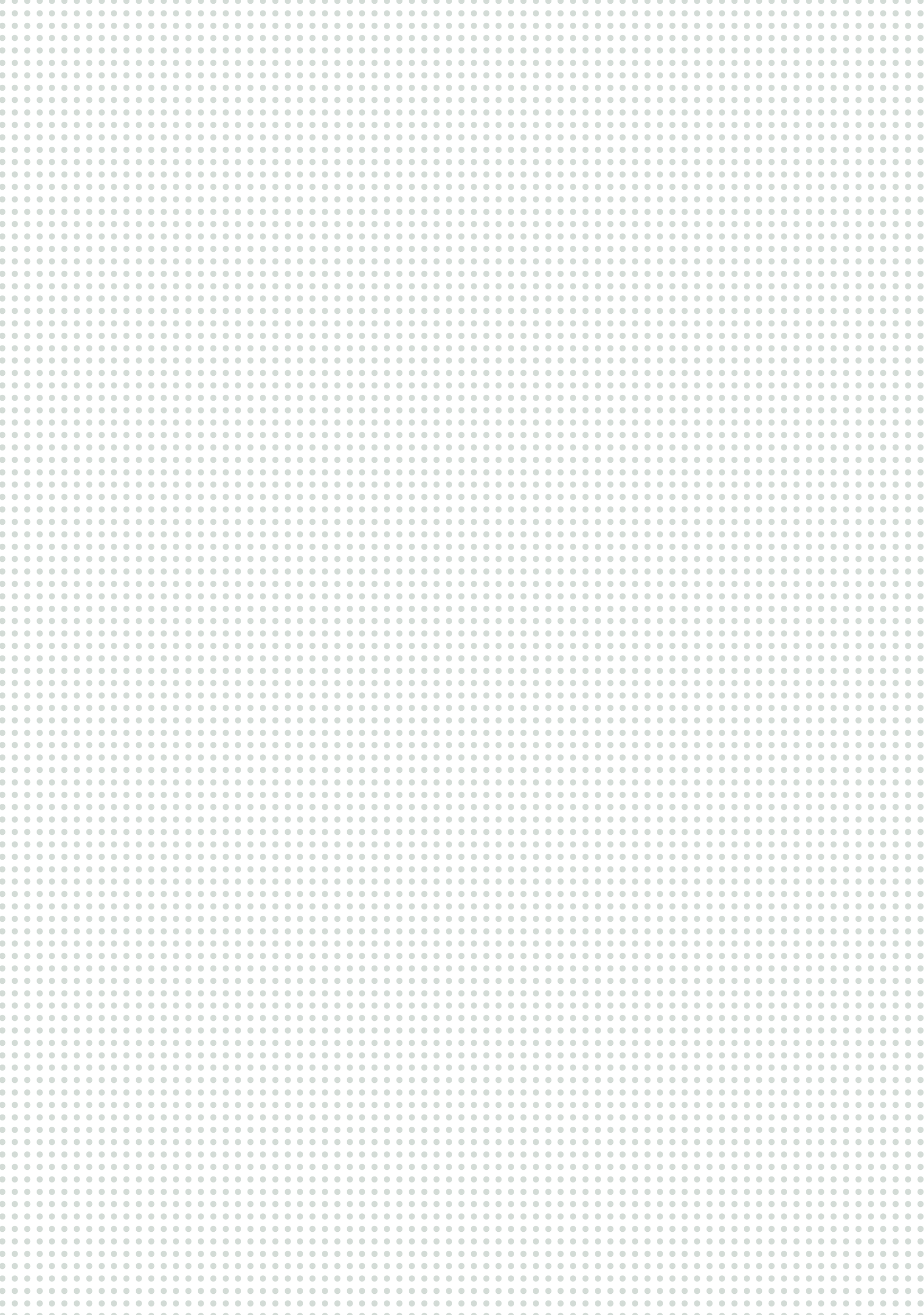 We may mute you to avoid background noise.
You will need access to Google Drive for a shared notes document.
Reflection & discussion are integral to individual & organizational learning; today’s activities will center on these activities.
Type questions into the chat to the host; we’ll revisit them periodically. 
We will use break out rooms for two short discussions.
[Speaker Notes: Main point: 
Acknowledge that a online context requires us to have some shared norms for use of technology, ensure that people are ready to use Google Drive for a couple of activities, and that much of our activity will be anchored on reflection and discussion.]
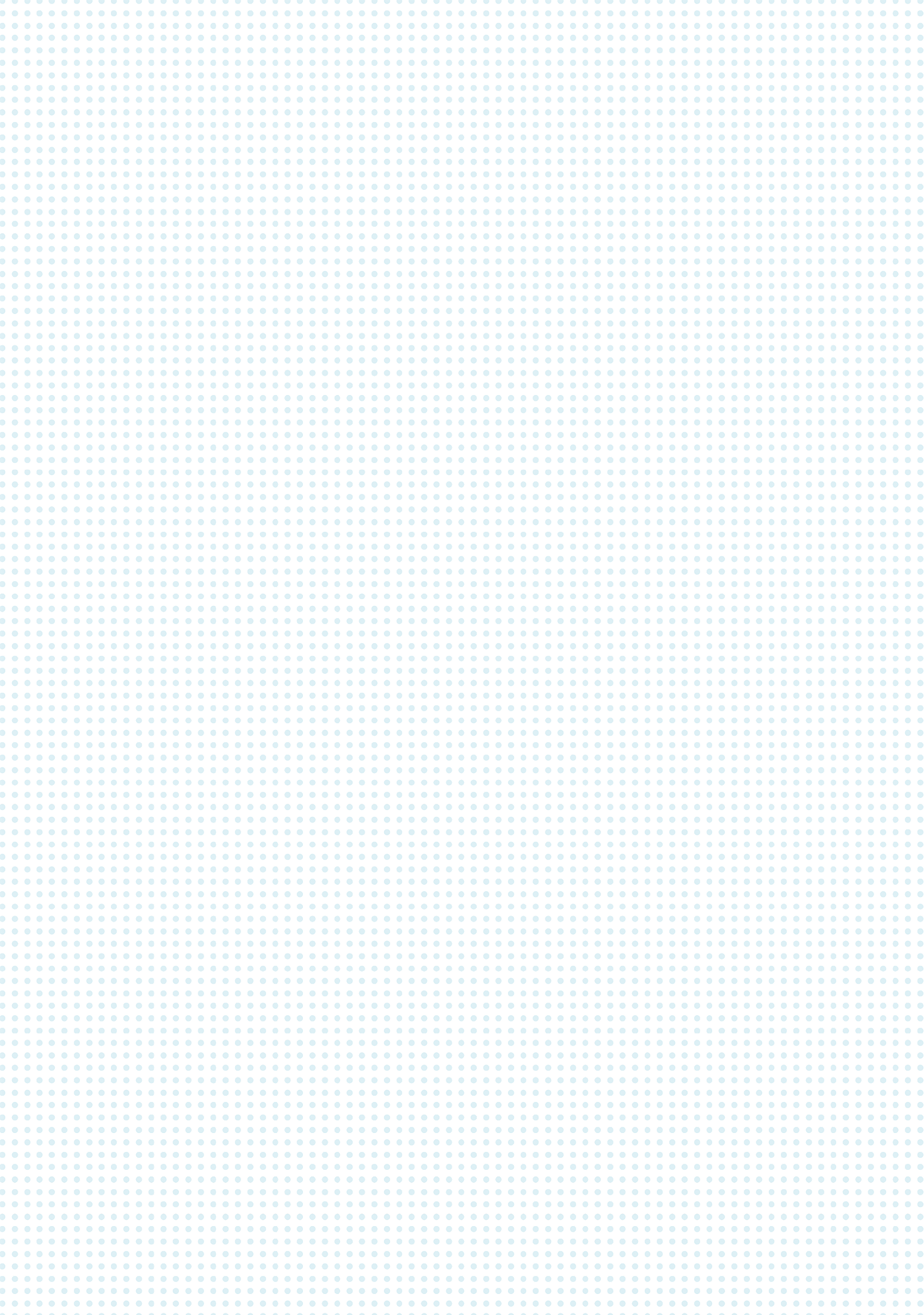 group behaviors
CONSTRUCTIVE
DESTRUCTIVE
Dominating
Rushing
Withdrawing
Discounting
Digressing
Blocking
Cooperating
Clarifying
Inspiring
Harmonizing
Risk Taking
Process Checking
[Speaker Notes: Main point: We all come to events like this with our own behavioral tendencies, and it’s important to recognize how we’re positively contributing to an environment conducive to discussion about issues that surround race, gender, equity, power, and privilege. Encourage attendees to take a moment to read through these two lists, and to jot down for themselves as intentions at least one constructive behavior they will try to bring, particularly to breakout discussions, and at least one destructive behavior that might be a tendency, which they will try to keep in check.]
Shared Language
[Speaker Notes: Main point: We come to a workshop like this from a variety of perspectives and experiences and background knowledge. These affect how we think, how we engage in a session like this, how comfortable and affirmed we feel.  Even among academics who are committed and relatively knowledgeable, we can bring fundamentally different understandings of key ideas to the table, and if we don't develop some shared language, it can create misunderstandings that are more thorny to navigate because we are talking about issues that political and important to our identities. So, we’ll start today by developing shared language.]
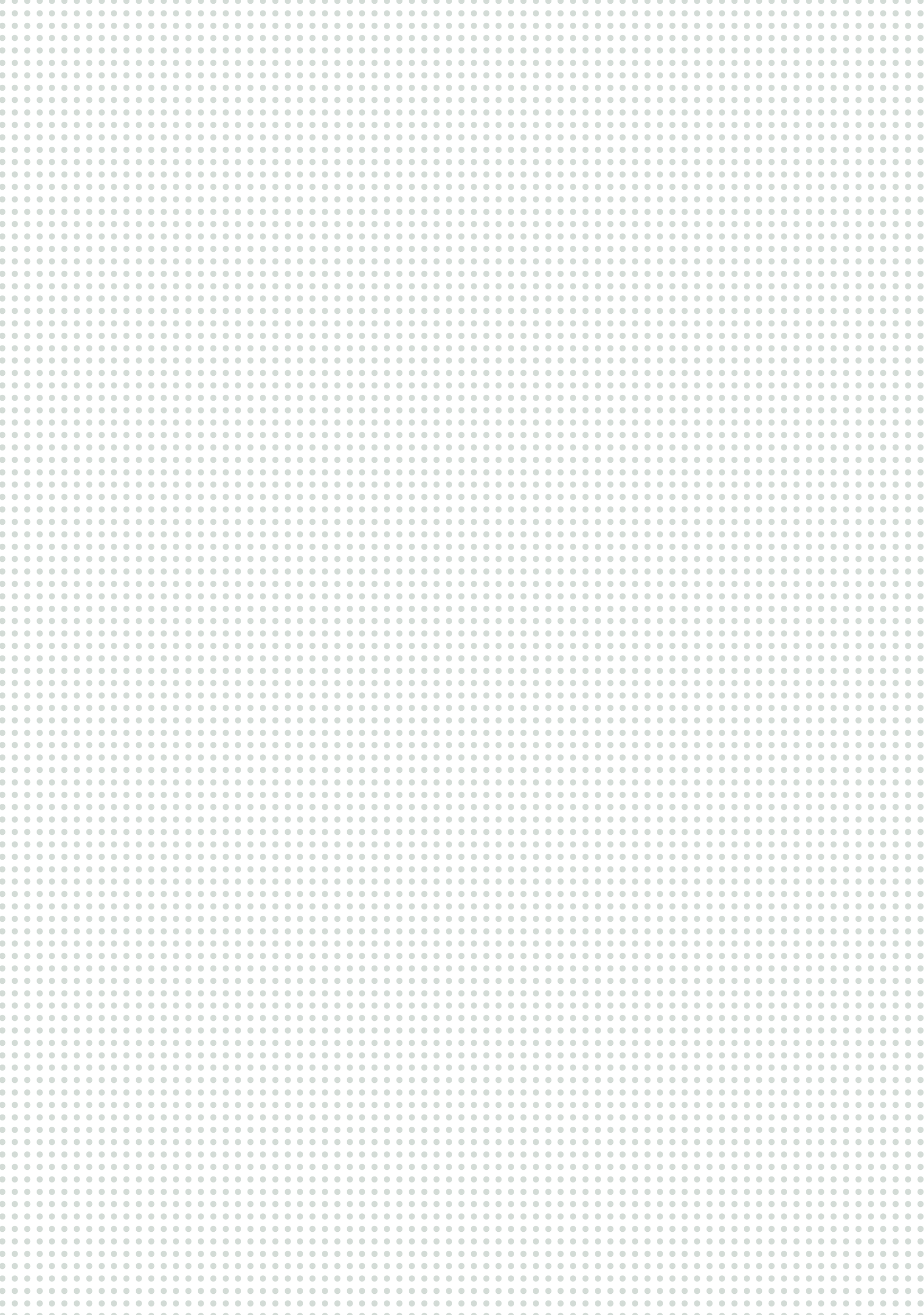 What does equity mean to you?
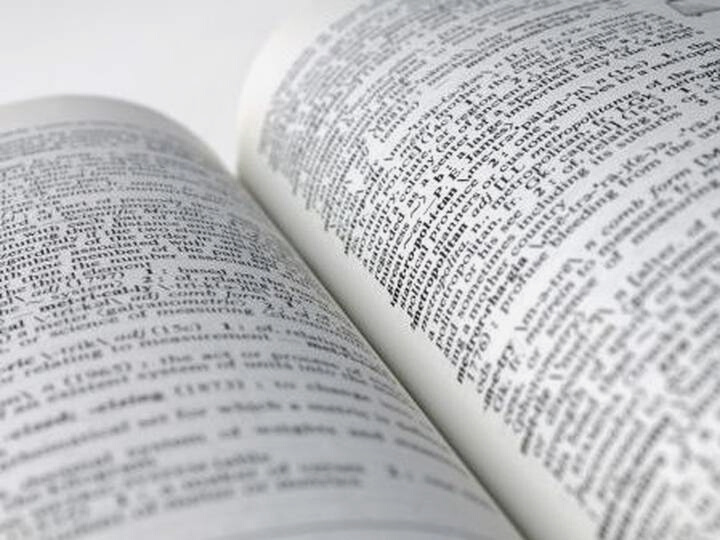 [Speaker Notes: CHAT THE LINK TO A NOTES DOC, POLL EVERYWHERE, OR GOOGLE JAMBOARD.

Main point: To get us started, take the next minute to take some notes about what equity means to you.]
Percentages of Doctoral Degrees Awarded Over Time to Black/ African Americans, Hispanic/Latinx, and Native American/ Alaska Natives
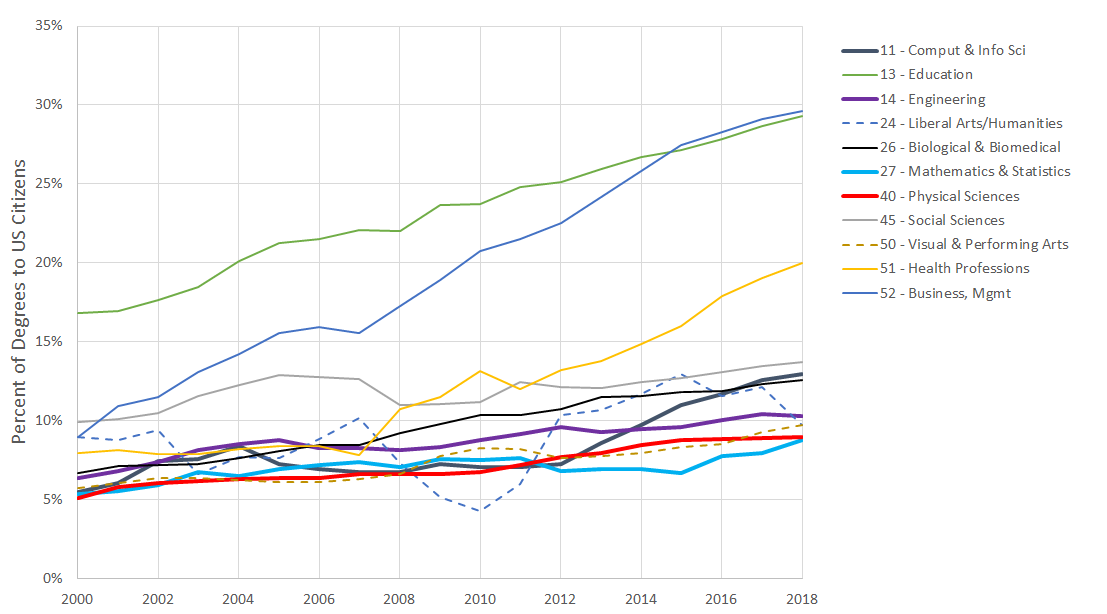 *Selected Academic Fields, 1997-2017. Includes students who are citizens or permanent residents and self-identify as African American (non-Hispanic), Hispanic, or American Indian/Alaska Native. Source: U.S Department of Education, Institute of Education Science, National Center for Education Statistics, Integrated Postsecondary Data System. Data were accessed via the National Science Foundation’s online data system.
[Speaker Notes: Main Point: When statistics are our measurement instrument, then this sort of data logically becomes the way that we identify equity and inequity in academia. But it’s not that simple; one of the root causes of these persistent inequities is the culture of our disciplines and departments.]
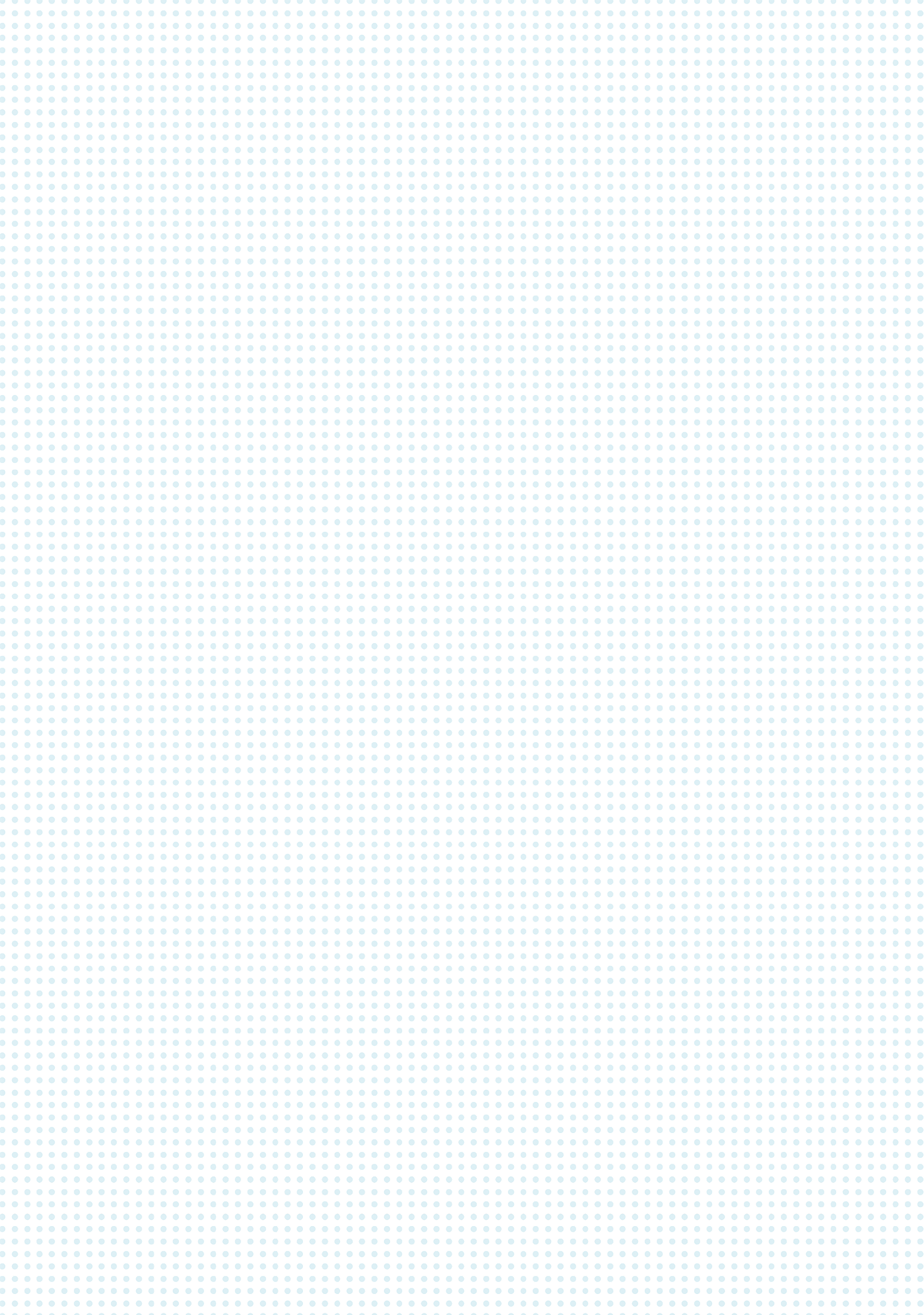 2011
2018
2021
NASEM reports consistently point to graduate study as a necessary investment & intervention.
The most recent NASEM reports point to a need for cultural and systemic change in graduate education.
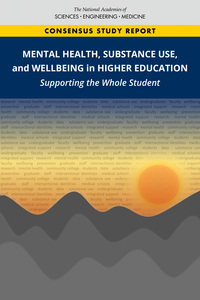 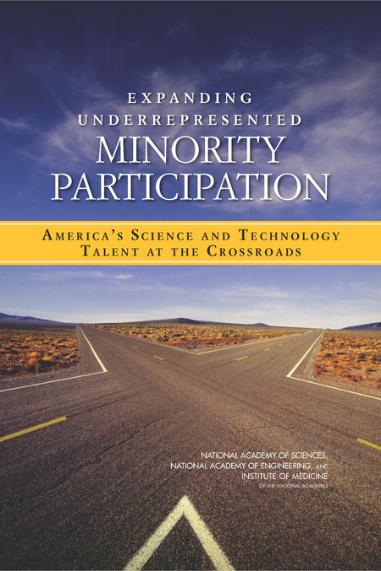 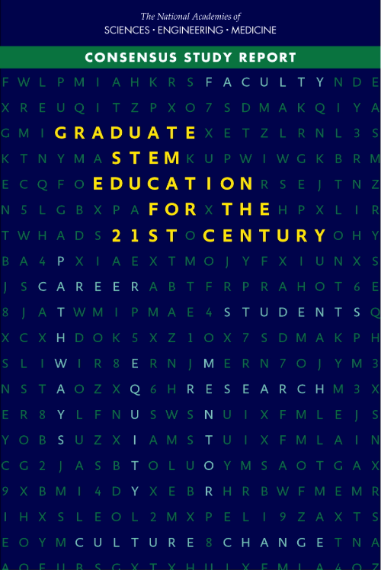 [Speaker Notes: Main point: The National Academies is increasingly recognizing cultural issues in STEM alongside of-- and as root causes of-- underrepresentation. 

Their 2011 report Expanding Underrepresented Minority Participation called for a redoubling of efforts to broaden participation, and their 2018 report Graduate STEM Education for the 21st Century highlighted the need for a student centered approach to graduate education. It noted that both departmental]
Equity is
shared language
"RECONFIGURING STRUCTURES, CULTURES, AND SYSTEMS TO EMPOWER MARGINALIZED GROUPS AND CLOSE DISPARITIES"
(POSSELT, 2020, P. 2).
It is a process, not an achievement or a box that can be checked.
[Speaker Notes: Main point: Against this backdrop of the need to address both patterns of participation and the culture that contributes to it, we can define equity as on the slide. It’s better to think of equity not as some goal that can be checked off a list, but as a process -- that both closes disparities represented in line and bar graphs and that empowers groups that have been historically marginalized.]
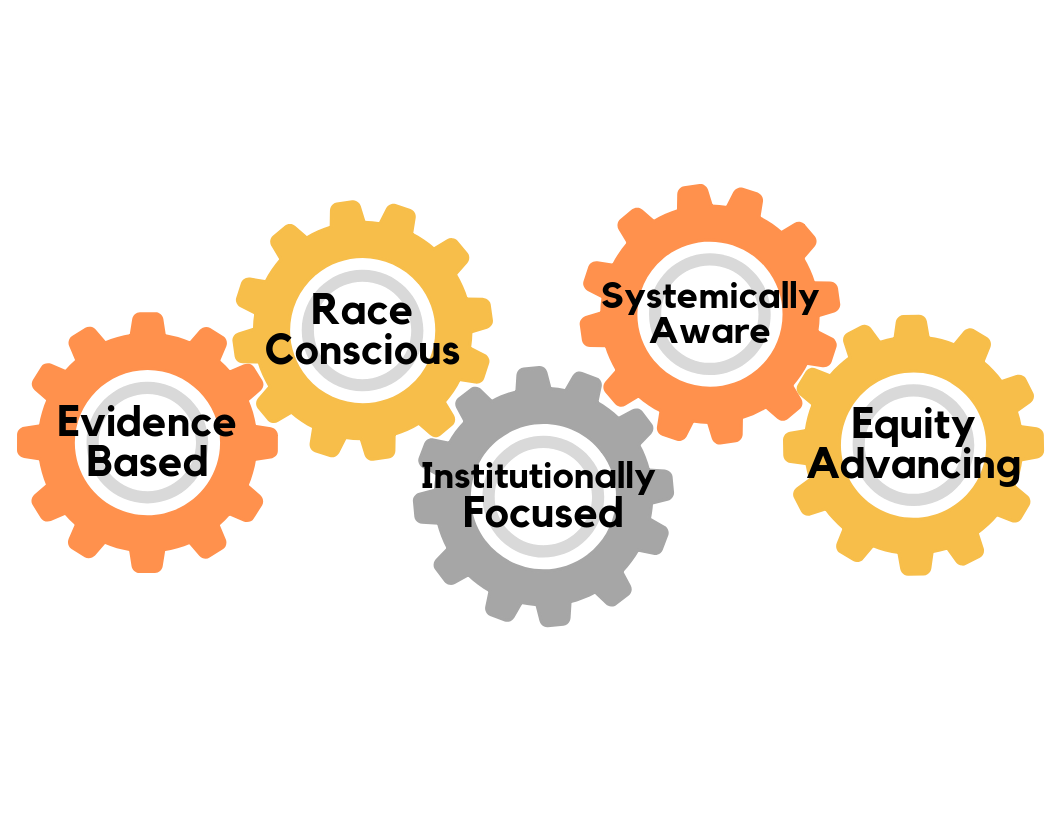 What does equity-mindedness entail?
Bensimon et al.
https://cue.usc.edu/about/equity/equity-mindedness/
[Speaker Notes: Main point: A powerful perspective on equity for those of us in higher education is offered by Estela Bensimon and her colleagues. Equity mindedness is the perspective displayed by practitioners who are able to call attention to inequities in outcomes and take responsibility for addressing the practices that contribute to them. The five gears represent elements of equity-mindedness that work together shift power relations. 

Facilitators can read more about the elements of equity minded elements here: https://cue.usc.edu/about/equity/equity-mindedness/]
shared language
Culture is
a system of inherited values, goals, & language that provides members with shared identity and purpose
Cultures surface in predictable ways. 
How goals are defined and pursued 
Which groups’ interests are served in evaluative criteria & decision-making 
What expectations are placed on new members & leaders (ie, socialization)

Cultural change is an essential part of equity. 
To not only close gaps, but also keep them closed.
To attend not only to who is present, but also the distribution of power and quality of everyday experiences.
[Speaker Notes: Main point: 
Another critical concept is culture, which can be defined as a system of inherited values, goals, and language that provides a group’s members with shared identity and purpose for their work. 

You can notice culture in action because it tends to surface in predictable ways: How goals are defined and pursued; Whose interests are served in evaluative criteria & decision-making processes; What expectations are placed on new members & leaders. Social scientists call the process of learning a group’s culture  socialization.

We need to take culture seriously if we want a robust conception of equity that will not only close gaps, but keep them closed and that attends not only to who is present, but to distribution of power.]
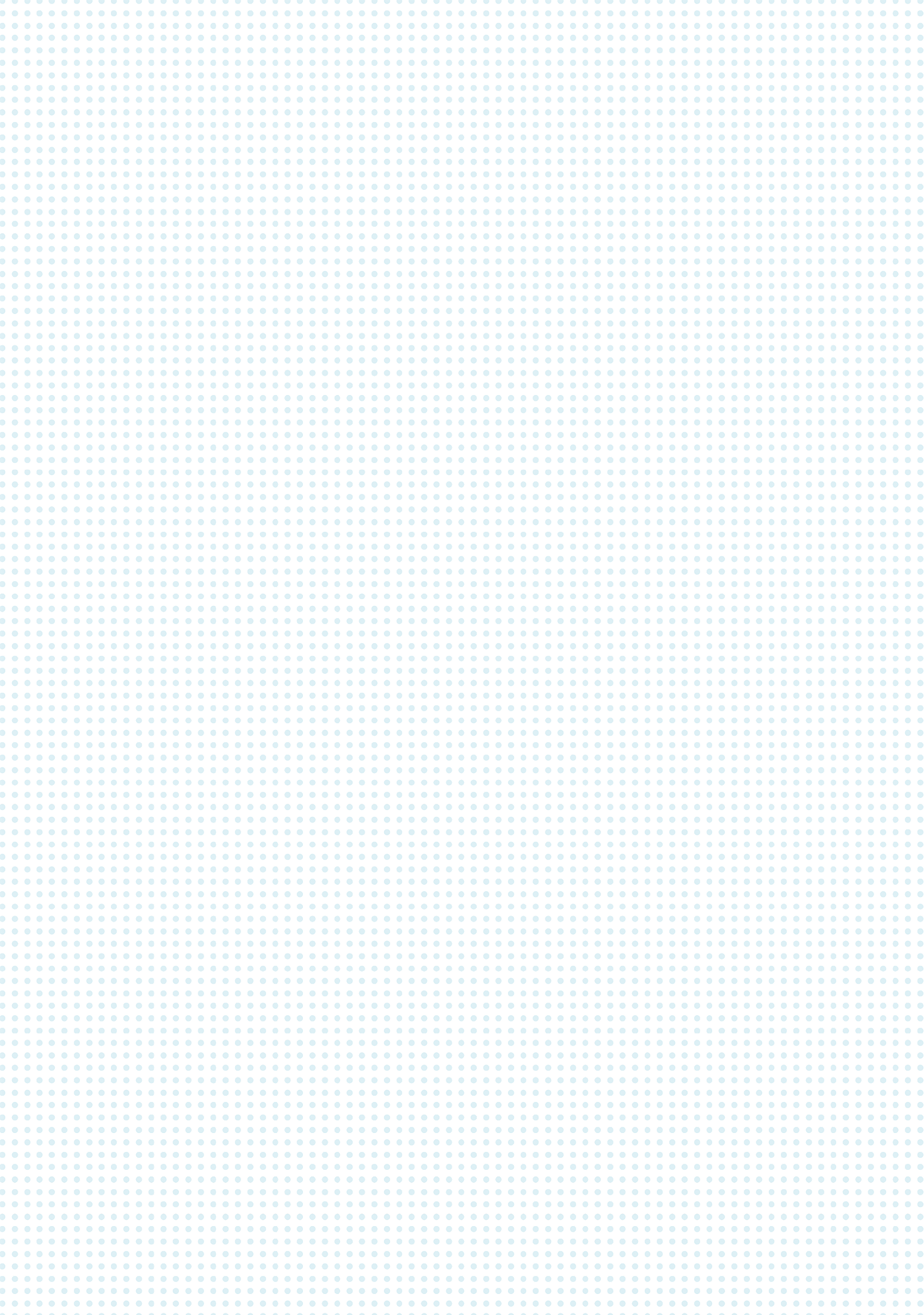 Few women or people of color enrolled
The study of culture often exposes feedbacks & dependencies, which are two clear signals of a system.
Students enroll elsewhere.
Program admits a few individuals, but does not question its culture
Admitted students see lack of critical mass &  pick up on negative climate
[Speaker Notes: Main point: If you start paying attention to culture, you may notice there are feedbacks and dependencies, such as the negative feedback loop presented here, which is common in PhD programs that are interested in creating diversity, but not questioning the culture that has produced inequitable representation. Anytime you see feedbacks like this, it’s a signal that you’re in a system.]
System
shared language
a set of elements connected by dependencies and interactions– internally and with the environment– that helps to achieve something.
Graduate education is a complex system.

Recruitment, admission, curriculum, pedagogy, and mentoring are not independent, but rather an interconnected system.

A starting point for redesigning is recognizing what the current system of graduate education is calibrated to achieve.
[Speaker Notes: Main point: This brings us to the definition of a system, which is important to be clear on for a workshop about systemic change. A system, most fundamentally, is a set of elements that are connected by dependencies and interactions with each other and with the environment, that helps to achieve something. When we recognize how areas of practice are connected, we are starting to think systemically. And when we recognize what the current system is calibrated to achieve, we have a good starting point for redesign. The more we think of student learning as the goal of graduate education, the better for equity because we won’t privilege people who come to graduate school with the skills and knowledge it was designed to develop.]
What is the central goal of graduate education, currently?
poll 1
Producing the next generation of faculty
Student learning
Advancing disciplines & fields of study
Research assistance for faculty
Inexpensive teaching for undergraduates
[Speaker Notes: Without learning as a central goal if not the central goal, grad ed is basically a production enterprise. And it may be that, but remainder of today, I will take as an assumption that even if grad ed does all these things, that we can much more easily embed equity in what we do when we rebalance so that student learning is more emphasized as a goal.]
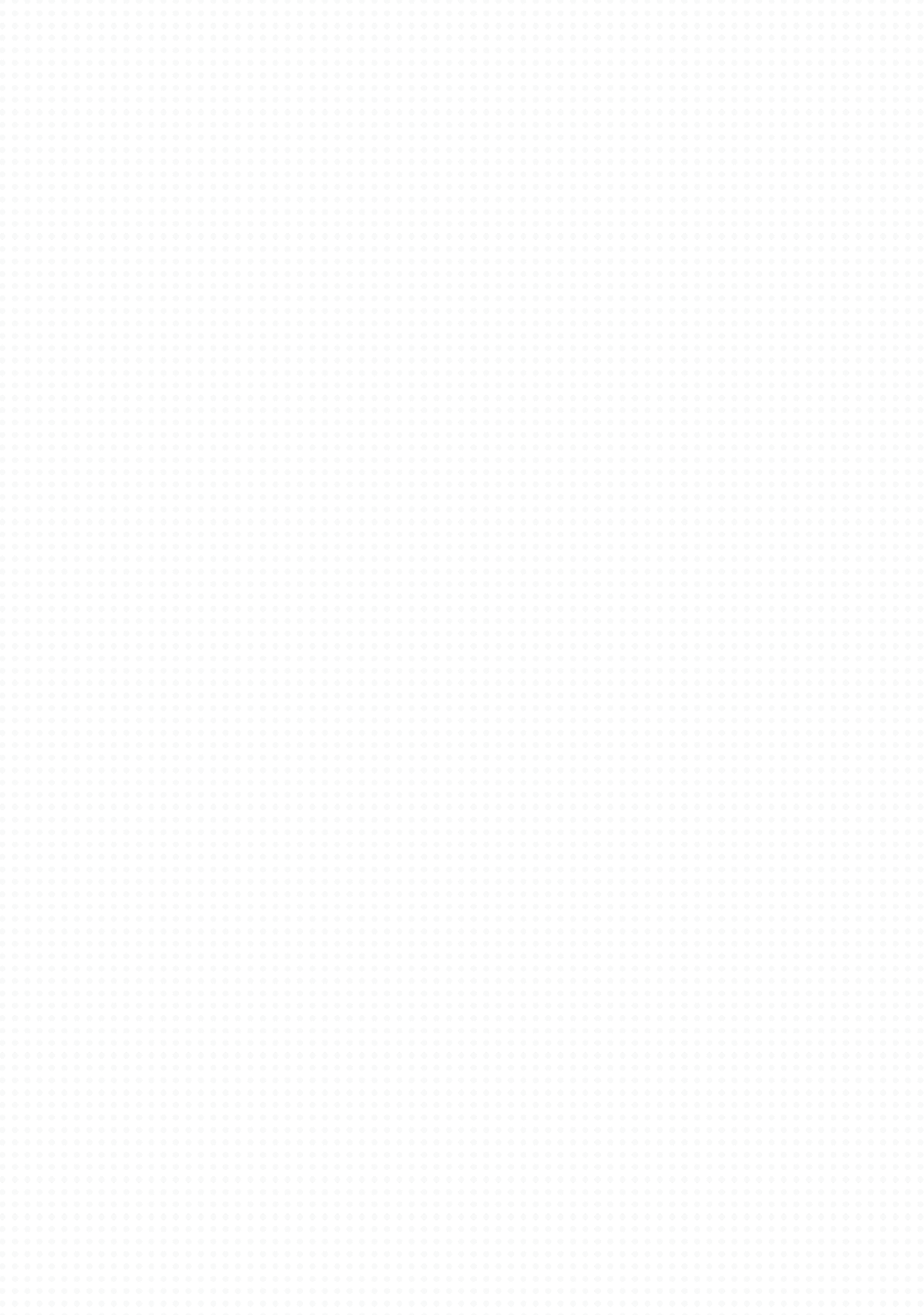 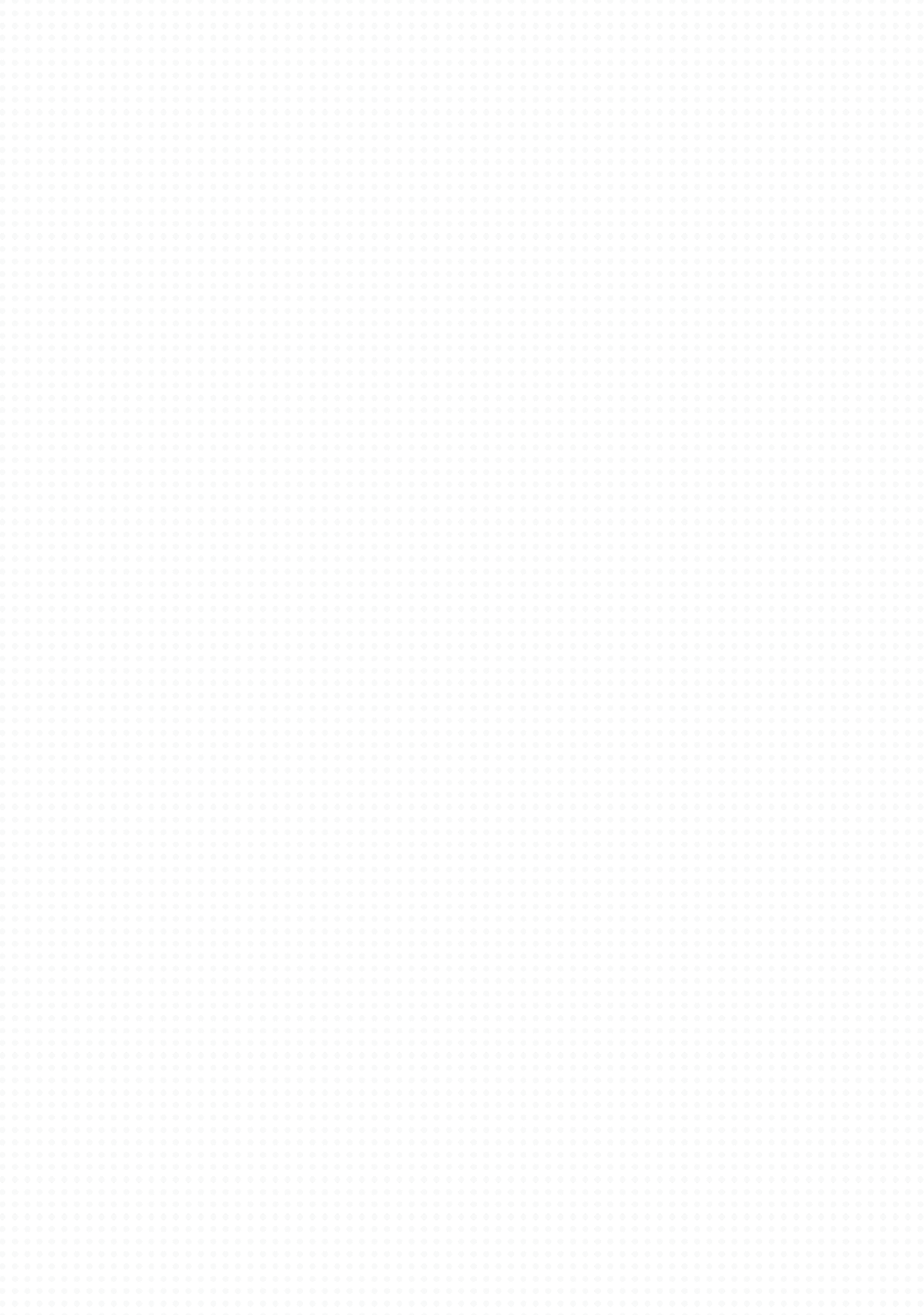 QUESTIONS
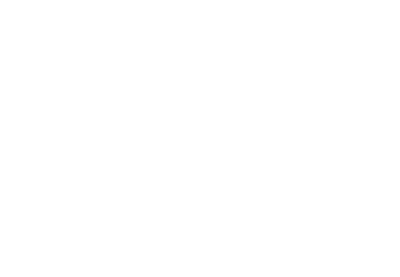 Case Studies of Change in PhD Programs
[Speaker Notes: Main point: In this section, we will present two case studies of PhD programs that have become significantly more diverse over time. These are real departments in a prominent research university.

Note to facilitators: We recognize the story telling aspect of sharing case studies can be challenging. You can present the cases in one of two ways: 
Slide notes contain a narrative that you may choose to present in your own words aloud
This document contains the same narrative, and you can  make it available via chat or handout, then go right into breakout rooms where participants to read to themselves (or aloud to one another) and discuss the questions on slide 31.
https://docs.google.com/document/d/1rXEGkQEMIDQdvcg5AAZSy5frw0A1W722suyRuRxf8dE/edit?usp=sharing
If you choose to do the latter, you will probably want to introduce the figure on slide 20 before going into breakout rooms.]
case studies of change efforts
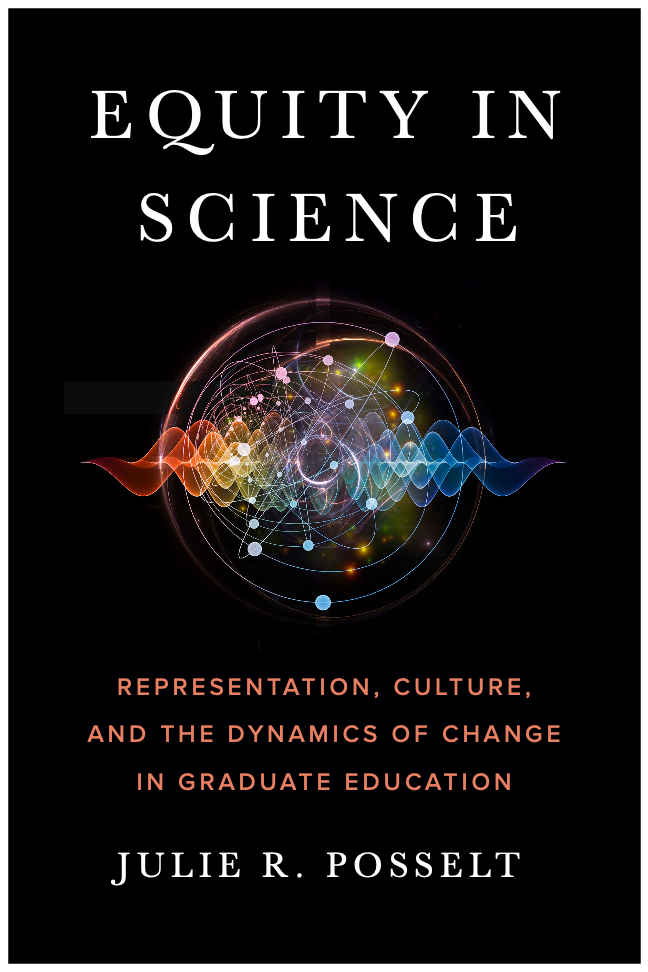 [Speaker Notes: For context (not necessarily for presentation), these cases are two of seven presented in Equity in Science.]
case studies
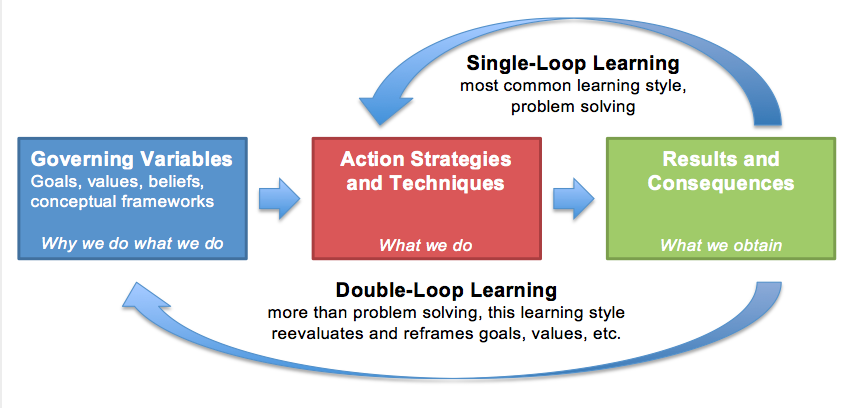 While listening to details of the cases, consider whether they are stories of single-loop or double-loop learning.
[Speaker Notes: Main point: Here is a visual depiction of the difference between single and double-loop learning that was introduced a few minutes ago. You can see that both types have results, but that while single loop learning emphasizes change in actions and what we do, double loop learning also examines the goals, values, and beliefs that motivate what we do. As we are sharing the details of this case, we’d like you to consider whether you think it is a story of single or double learning and why.]
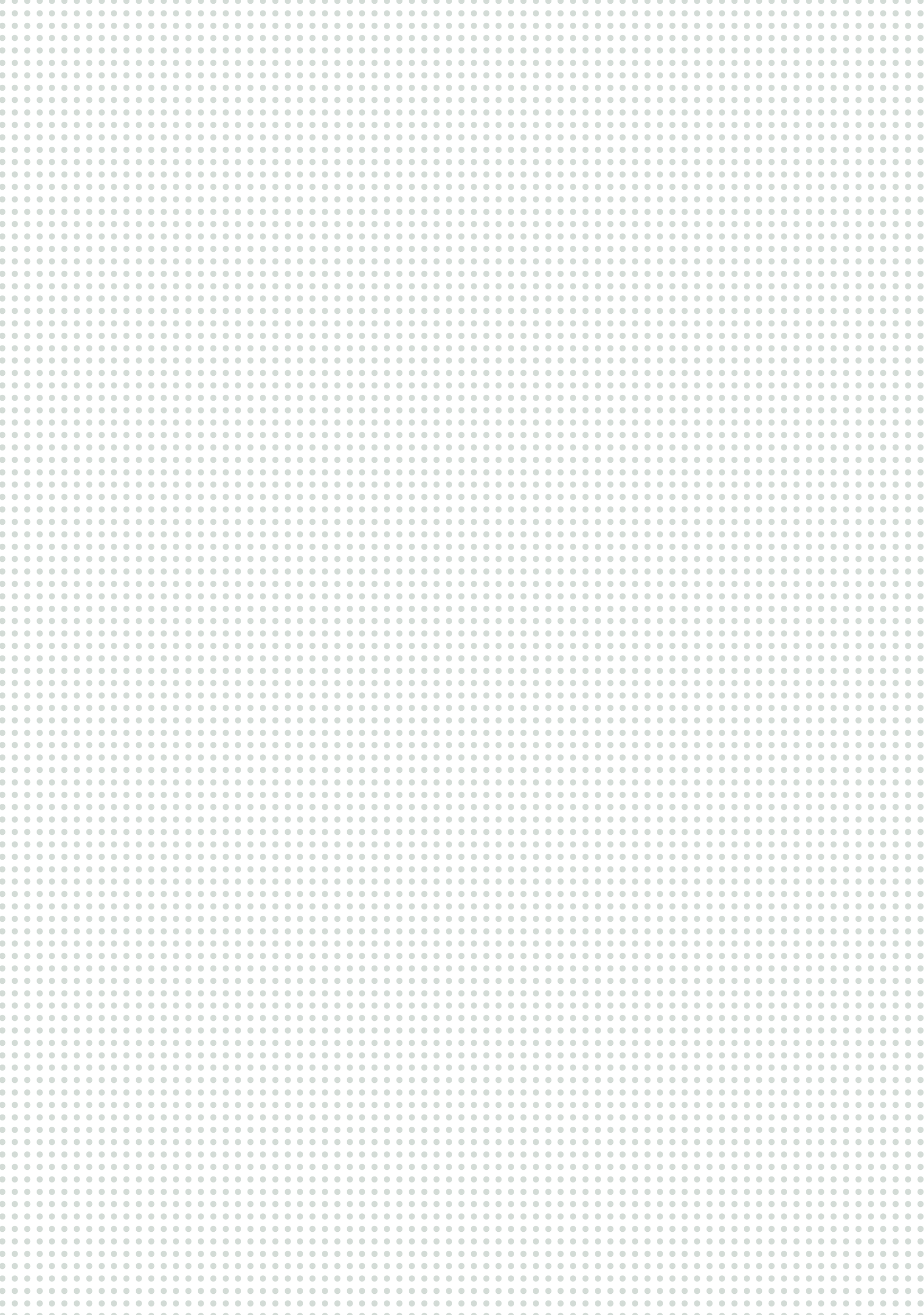 Case 1:Equity Work as a Virtuous Cycle of Organizational LearningDiscipline: ChemistryObjective: Gender equity
case studies
Posselt, J., Porter, K. B., & Kamimura, A. (2018). Organizational pathways toward gender equity in doctoral education: Chemistry and civil engineering compared. American Journal of Education, 124(4), 383-410.
[Speaker Notes: Main point: The first case study is of a chemistry department that was working to improve gender equity. It offers an example of organizational learning over time toward gender equity in both its faculty and student populations.]
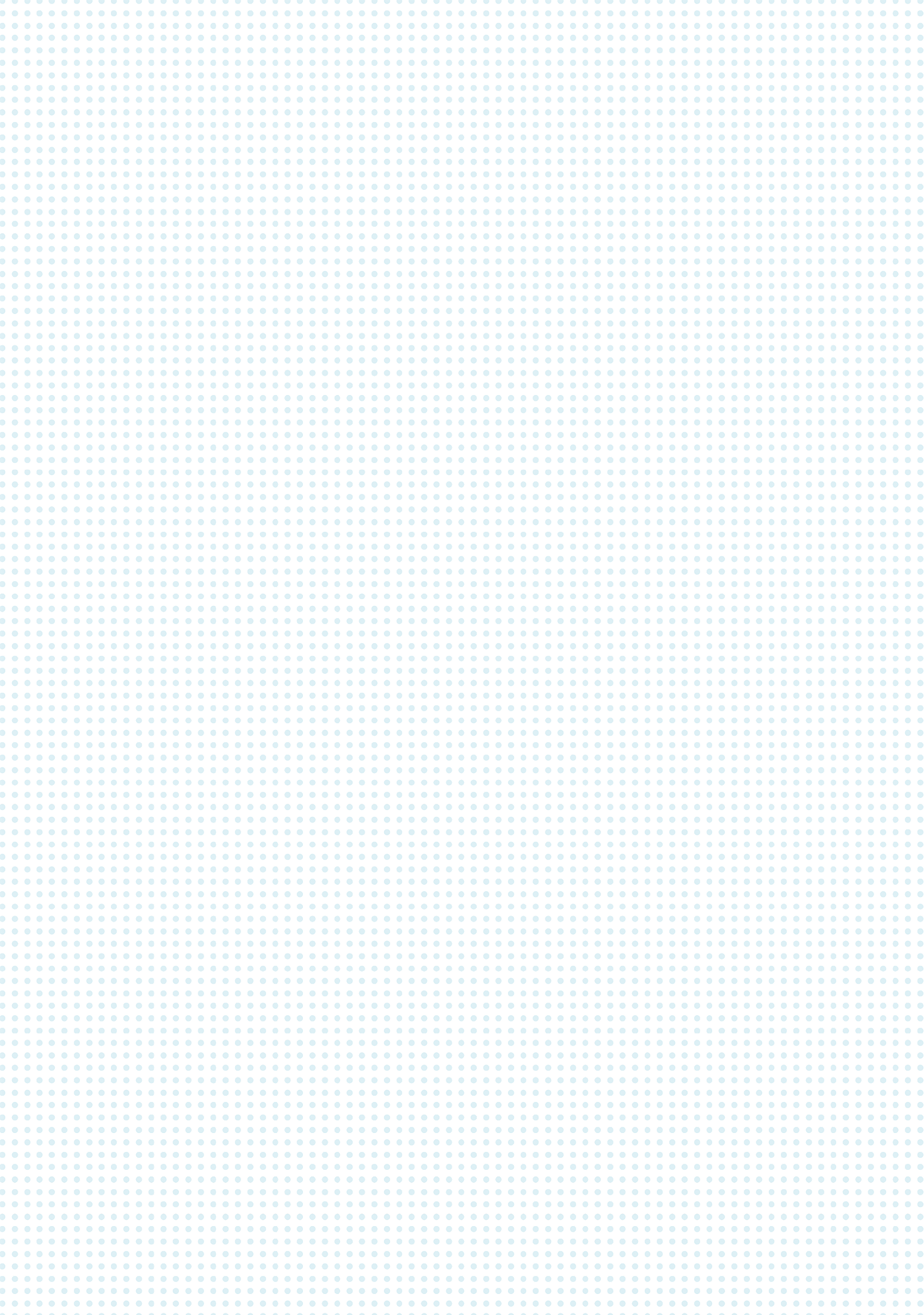 Case Details
“A head-hanging embarrassment”: The departments ranking sank amid multiple failed tenure cases for women 
A groundswell for change in the 1990’s: “This isn’t who we are.” Or is it?
A step back: Coordination with the ADVANCE program to systematically investigate what was going on.
A systematic change effort: Changed evaluation & hiring practices
A “watershed moment”: hiring ”the top candidate in the country her year, of any chemist.” 
Optimism & development of a critical mass of new women faculty.
Posselt, J., Porter, K. B., & Kamimura, A. (2018). Organizational pathways toward gender equity in doctoral education: Chemistry and civil engineering compared. American Journal of Education, 124(4), 383-410.
[Speaker Notes: Main point: The story of this chemistry department’s journey toward gender equity in graduate education is inextricably connected to their journey toward recruiting and retaining well‐respected female faculty. The groundswell for change developed in the late 1990s from recognition that the department’s national reputation was suffering due to a number of failed tenure cases among female faculty. Morale was low, and one member called it a “head hanging embarrassment.” By taking a step back with the support of an ADVANCE grant and examining data about their practices for hiring, tenure, and promotion the department began making systematic policy changes that resulted in hiring and retaining excellent female faculty.]
Attention to experiences and “small cues” sent in recruitment and within lab life.
case studies
“Critical mass went a long way to organically attracting women PhD students.”
Questioning their goals, values, & strategis enabled recognition that they’d been short-sighted.
For example: Hiring women as “diversity hiring” vs. Hiring women in the intellectual core of the department.
The department became known for being “friendlier to women, particularly in certain areas like organic synthesis which is typically really macho.”
[Speaker Notes: Main points: Along the way, their attention to the department culture and the attainment of a critical mass of women faculty went a long way to attracting women PhD students organically. One way they paid attention to their culture was by noticing how they argued for women in the department at all. They recognized for example that treating women as “diversity” would marginalize them more than hiring and admitting women into the core of the department. This kind of attention to their own thinking and to small cues sent in recruitment activities made the department more welcoming  to women in their recruitment efforts.]
case studies
v
Enabling a virtuous cycle of learning
Improving policies, representation, and the climate for women faculty made it natural totake on the improvement of equity for graduate students. 

Now, they are taking on institutionalized racism. They are more confident and skilled in addressing racial inequities in both the faculty and student populations.
Possibilities that come with
	-A goal of equity (vs. diversity)
	-A strategy of organizational learning
[Speaker Notes: Main points: The department faculty learned from their experience transforming systems for recruiting and retaining faculty, and took  the lessons learned into improving systems for recruiting and retaining graduate students. They are effectively encouraging a virtuous cycle of learning. Today, the department is extremely intentional when it comes to recruitment, thinking through such details as who is seated beside who at dinners during campus visit weekend, prominently displaying photos of whole research teams and members of professors’ families. In addition, they have made bold moves in admissions, eliminating GRE score requirements and conducting a thoughtful and systematic holistic review of every applicant by faculty members with expertise relevant to applicant research interests.]
Which organizational learning type best describes this case?
Poll 2
Single-loop learning
Double-loop learning
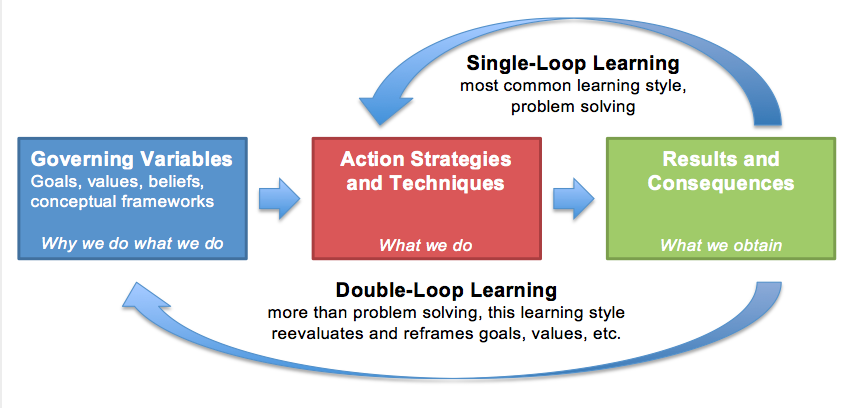 Case 2: Equity Efforts as Boundary Work

Discipline: ChemistryObjective: Racial equity
Posselt, J. R., Reyes, K. A., Slay, K. E., Kamimura, A., & Porter, K. B. (2017). Equity efforts as boundary work: How symbolic and social boundaries shape access and inclusion in graduate education. Teachers College Record, 119(10), 1-38.
[Speaker Notes: Main point: The second case study is of an applied physics program  that was working to improve racial diversity and then equity. It offers an example of organizational boundary work over time, and of connecting different areas of practice.]
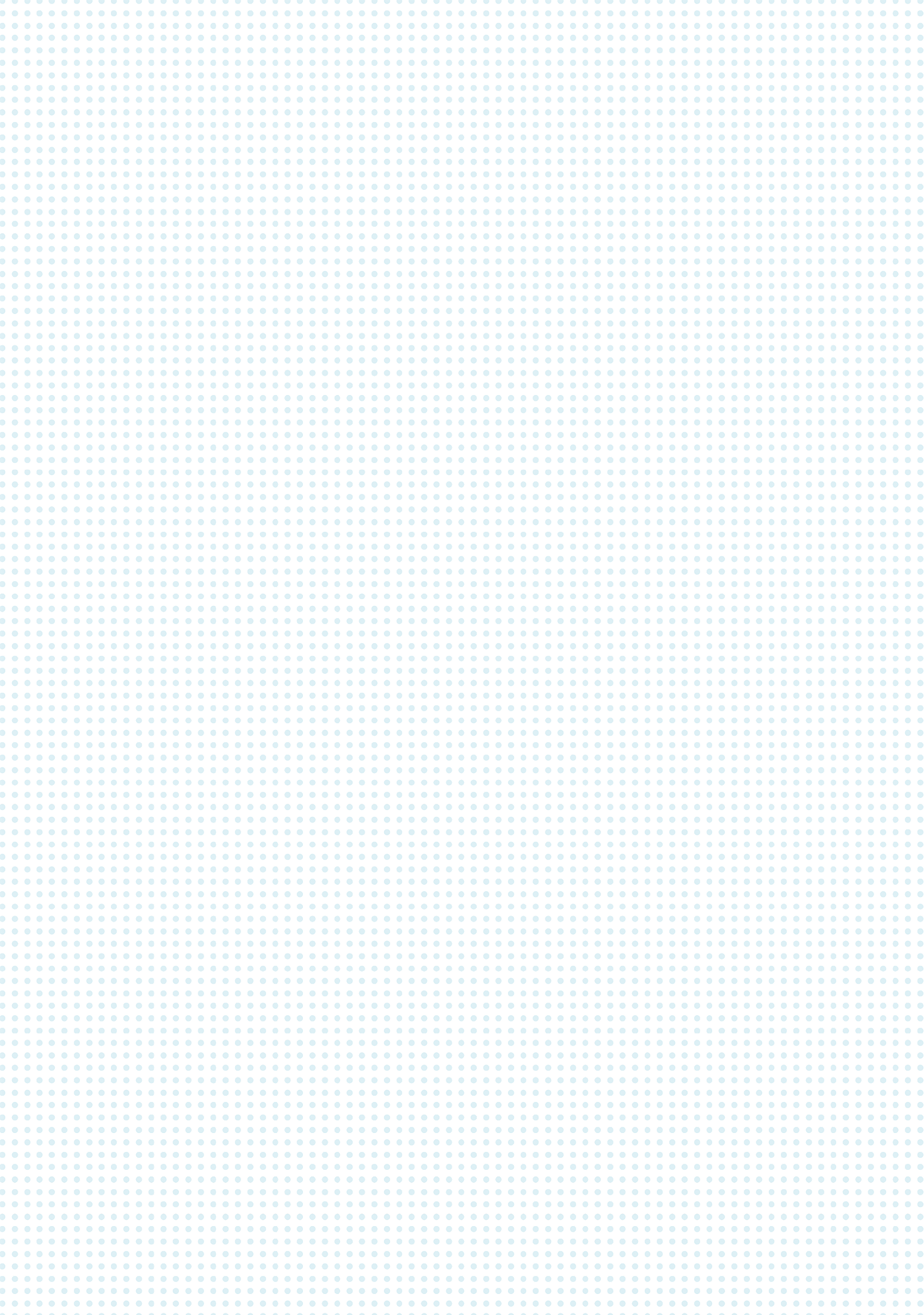 Case Details
Michigan Mandate: Aimed at increasing faculty diversity by coupling diversity and excellence
Visionary Leadership of Roy Clarke, the program’s first director.
Leaders redesigned core elements of the program to create conditions that would be help facilitate equity & inclusion.
Reimagining their identity relative to a ‘typical physics department’ where cultural boundaries = barriers
Redesigning policies and practices accordingly
Posselt, J., Porter, K. B., & Kamimura, A. (2018). Organizational pathways toward gender equity in doctoral education: Chemistry and civil engineering compared. American Journal of Education, 124(4), 383-410.
[Speaker Notes: Main point: The applied physics program at the University of Michigan designed from the ground up to align with a major university initiative called the Michigan Mandate that was aimed at increasing faculty diversity by coupling diversity and excellence rather than seeing them as a trade-off. They had a visionary leader as their first director. Roy Clarke came from England, and noticed that the culture of physics seemed more cold and impersonal here than there. He made it his goal to rethink some of the core elements of a program to create conditions that would facilitate equity and inclusion. What this looked like in practice was reimagining their identity relative to a typical physics department where the boundaries on key values and practices -- things like the ideal graduate student, the curriculum, and relationships -- operated more like barriers to minoritized students.]
DOMAINS OF BOUNDARY CHANGE & PRACTICES REDEFINED

Intellectual goals of applying theory to problems →  individualized, interdisciplinary curriculum

Notion of the “ideal student” as “intellectually adventurous” → admissions & recruitment

Role of administrative staff → respecting cultural translation as leadership 

Family-like relationships in the program → support & climate that was a competitive advantage
case studies
”The great power of physics is that it can be used to solve problems, to develop new technologies, to understand complicated interactions.”
-Former Director
[Speaker Notes: There were four specific areas where they tried to rethink the boundaries on what was important to them, and they reformed associated areas of practice accordingly. They  institutionalized a flexible, interdisciplinary intellectual paradigm that privileged application of knowledge in physics to societal problems. In addition, to identify students who would fit their distinctive intellectual focus, the program reconceptualized what counted as the “ideal graduate student”. Rather than seeking conventional academic achievers, they valued the intellectually adventurous, and once they had this understanding reformed their admissions process to reflect this ideal, focusing on students’ research interests, record of risk-taking in coursework, and creative thinking. Third, the program empowered administrative assistants to play important roles; by functioning as cultural translators and agents of faculty learning, staff provided students with supportive advocacy and helped develop professors’ capacity for cross-racial mentoring. Finally, faculty, staff, and students alike went out of their way to cultivate trusting, caring, family-like relationships. More than a cliché or tagline, “the family” was a shared identity within this program, one that created a climate which provided their with a competitive advantage over other physics departments around the country. What these themes have in common is that they reflect an effort to redefine the boundaries on the knowledge and student qualities that are valued; the roles, status, and responsibilities expected of community members; and the nature of their relationships with one another.]
case studies
Few women or people of color
Recall this feedback loop...
Students enroll elsewhere.
Program admits a few such individuals, but does not question the rules.
Admitted students see lack of critical mass &  pick up on climate cues
[Speaker Notes: Main point: You may recall this negative feedback look from earlier in the workshop today. [Don’t need to go over it in detail, just leave up as a reminder for a few moments]]
case studies
Evaluation & Assessment
We learn from applied physics the potential of reimagining standard practices as levers for equity.
Recruitment
Admissions
Climate & Mentoring
[Speaker Notes: Main point: What we learn from applied physics is the potential that comes with reimagining standard practices as lever for equity. As they engaged in coordinated improvement across areas of practice, taking into account who was privileged and disadvantaged under the definitions of the values that motivated their actions, they were able to engrain a culture of equity work as normal.]
[Speaker Notes: Main point: Systemic change is transformational. What it looks like is different than reform, which is just about removing faults of the system and changing what we do. Those activities might be able to change representation in the short term, but it won’t be systemic change without paying attention to our goals and motivations-- why we do what we do. In the case studies in the next section, we’ll discuss two examples of change and we’ll ask you to think about whether they seem more like reform or transformation; first-order or second order change; single or double loop learning.
Note: these align with first and second order change as discussedin the AIP Team Up report.]
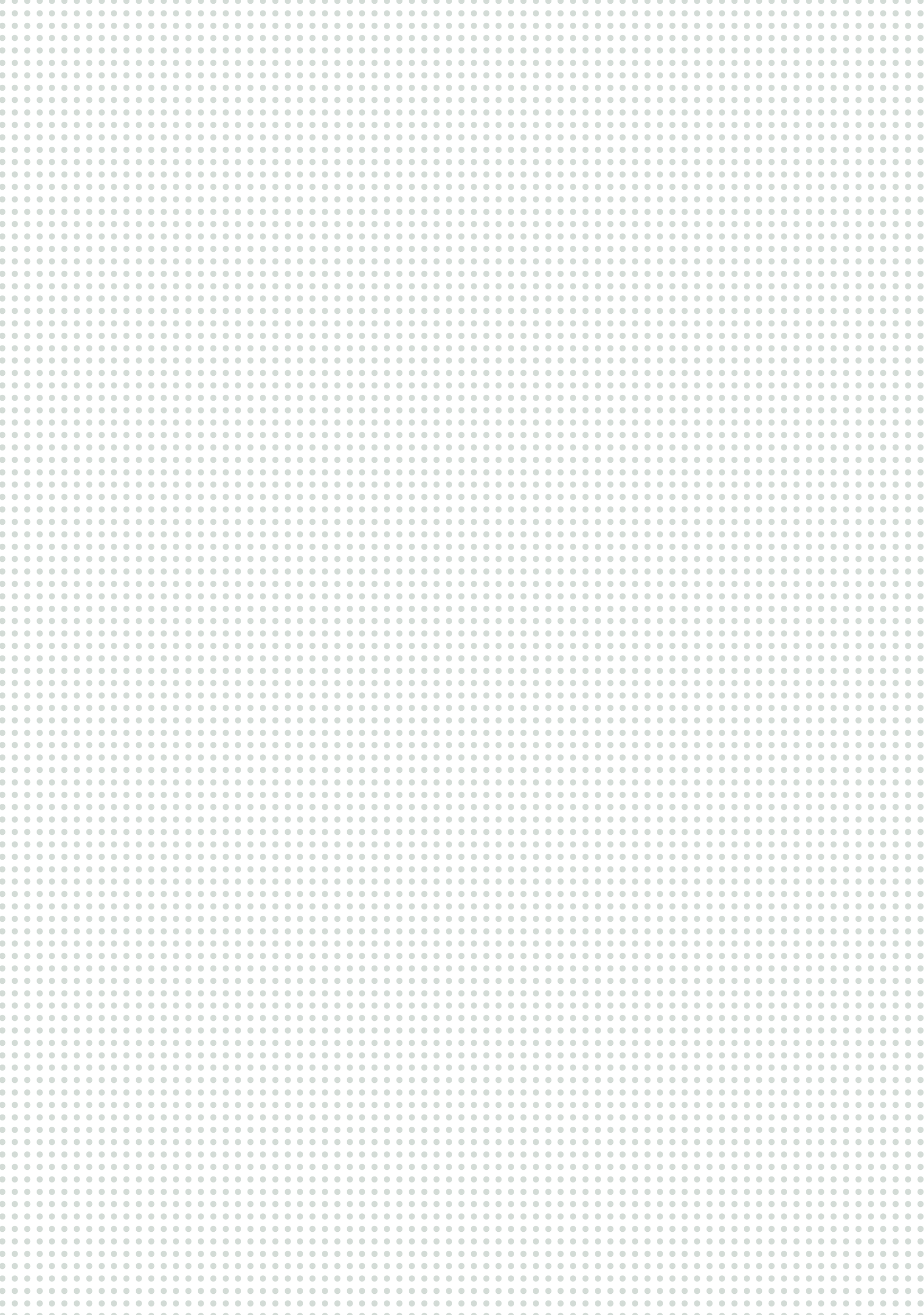 Introduce yourselves
Identify a notetaker & a timekeeper (Equity check: be mindful of who typically plays these roles, and please consider stepping up if you are not usually one of them.)
Discuss:
What was systemic about change in each of these cases? What feedbacks or dependencies might there be among your curriculum, admissions, recruitment, leadership, and climate?
What was cultural about change in each of these cases? What values, priorities, or goals are being debated/ negotiated in your program?
What is at least one nugget that you or your own graduate program can learn from either of these cases? 
What resources would you need to make changes like these programs?
4. Please log your answers to questions c &/or d
bit.ly/3t1TIBj
Activity 2: 
Discuss Case Studies
20 minutes
[Speaker Notes: LINK FOR LOGGING NOTES:
https://docs.google.com/document/d/1KzalwC2FjALg7maMLEaaYiC8KXVIzYkSRe9lZRCddhI/edit?usp=sharing]
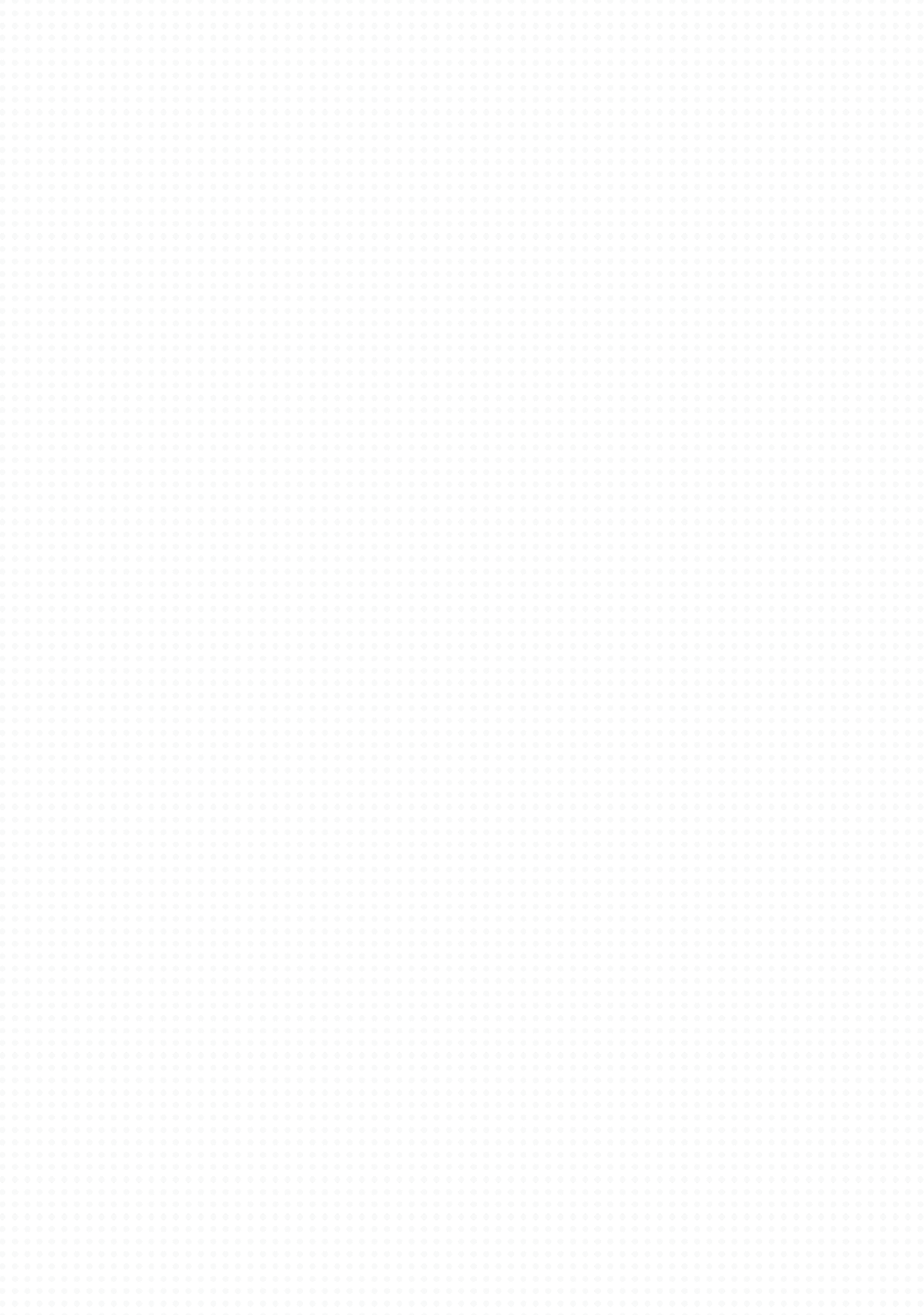 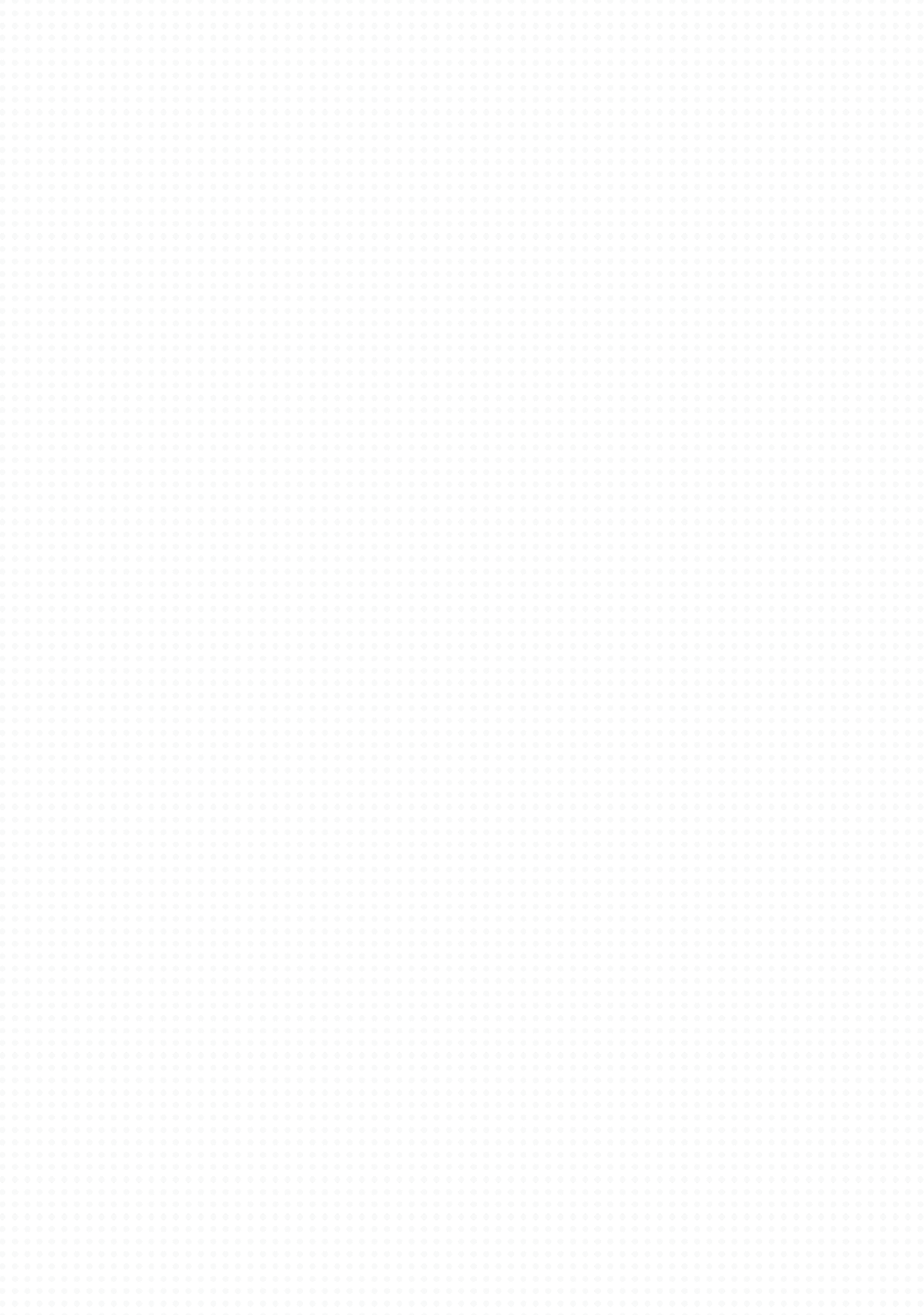 DISCUSSION/ QUESTIONS
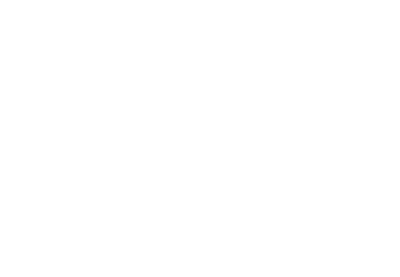 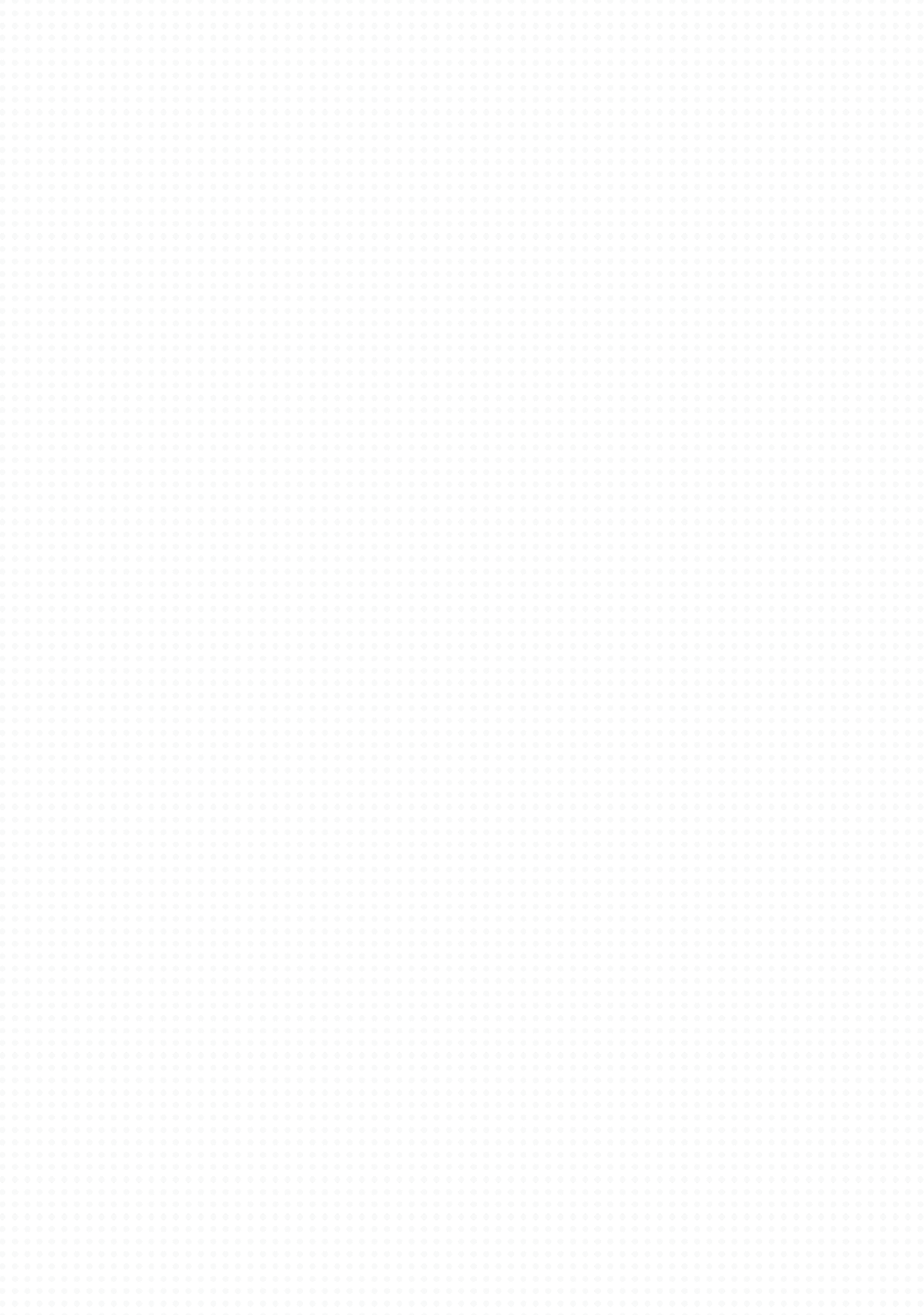 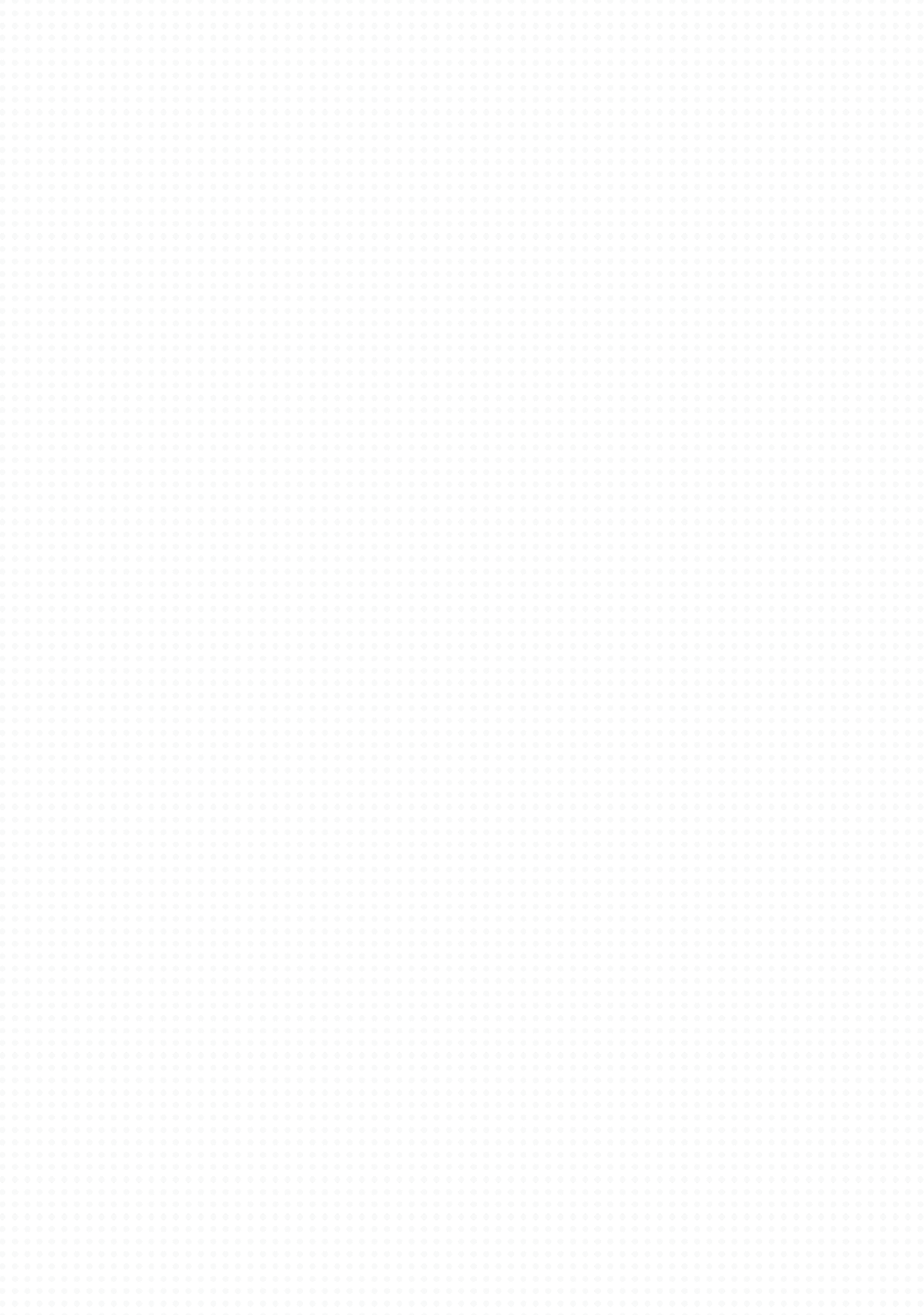 APPLICATIONS
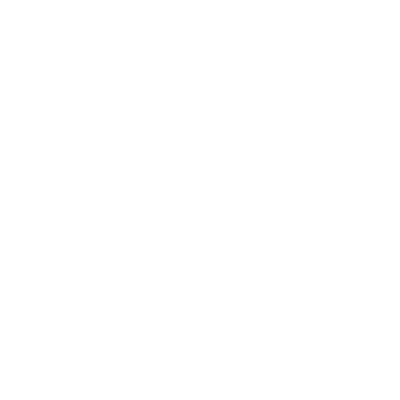 [Speaker Notes: Main note: Now we are going to move into a discussion of how to apply lessons from these programs to our own. To start, we’ll share some high level perspectives about the multiple forces for change and multiple levels of analysis and activity that are possible in pursuing systemic change in STEM PhD programs. Then we’ll move into an activity where you can begin mapping out with your colleagues an equity challenge that your program faces, and how you might systemically address it.]
applications
INSIDE OUT
TOP DOWN
BOTTOM UP
-Advocacy & critique from community 
-Pressure on organizational leaders
-Individual reflection & collective learning about inherited norms, practices, narratives for inequality.
-Data (both numbers & stories) are a powerful resource.
-So is an environment of trust & respect.
-Institutionalization depends on resources & coordination.
-Coordination and management must themselves be carried out equitably & inclusively.
Forces for change in complex organizational systems
[Speaker Notes: Main point: Many of us are familiar with top down and bottom up change, but in the programs that have been able to sustain more diverse and equitable outcomes over time, members also practiced inside out change-- engaging in reflection and collective learning about the norms and practices that they had inherited, as well as their typical stories for inequality. They used data in the form of both numbers and stories, and carried out these important discussions in an environment of trust and respect.]
applications
MACRO
MESO
MICRO
-Change in habits, interactions, thought patterns.
-Importance of equity-mindedness
-Normative practices in “discretionary spaces” (Ball, 2018)
-Policy frames what is possible for organizations
-Institutional, society-level, state, federal policies all affect graduate education
-“Where the action is.”
-Standard operating procedures
-Practices are flexible to change, if you can manage the dialogue & personalities
Levels of analysis in complex organizational systems
[Speaker Notes: Main point: Another type of multiplicity to pay attention to is the different levels of activity and analysis where change is often needed. This is also worth paying attention to because in our organizations, we might feel limited or challenged in making change in at least one of these levels -- whether it’s a difficult policy environment, difficult department politics, or difficult individuals. That doesn’t have to stop us from acting on other levels.]
Solution Drivers: Steps to undermine primary drivers
Primary Drivers:
Root causes of the challenge
Challenge
Challenge:







Objective:
[Speaker Notes: Main point: With this perspective in mind, we’re going to move into a planning activity that gets us talking and thinking in specific terms about an equity challenge.]
Hypothesized solutions
Causes of problem
Problem & Objective
Identify faculty mindsets, make a case for change that meets faculty where they are.
Faculty mindsets that present barriers to change & diversity.
Professional societies communicate value of diversity (e.g. ask programs to report diversity measures, recognize excellent programs).
Problem: 
Current admissions practices pose barriers to women & ethnic/racial minority applicants. 

Objective:Increase numbers of ethnic/ racial minority & women admitted to partner programs.
Perceived lack of time to fully consider volume of applications received.
Provide faculty with current admissions research & means of efficiently gathering needed information.
Perceived risk of admitting applicants from unfamiliar undergraduate programs.
Encourage rejected URM applicants to apply to APS Bridge Program or other options.
Mismatch between applicant preparation and graduate program requirements.
Improve program flexibility (e.g. allow students to take undergraduate courses to fill in gaps).
Offer admissions committees opportunities to develop program-specific admissions rubrics.
Ad hoc admissions review (lack of protocols or shared norms).
Provide faculty with research & self-assessments about implicit biases & strategies for how to correct them.
Implicit biases of committee members or in reference letters.
Offer admissions committees training on holistic evaluation.
Misuse of GRE scores and GPA.
Report correlations of admissions data and PhD completion.
Lack of understanding of non-cognitive measures and lack of appropriate tools.
Develop non-cognitive assessments that are easy to use and offer faculty training.
[Speaker Notes: From IGEN project planning]
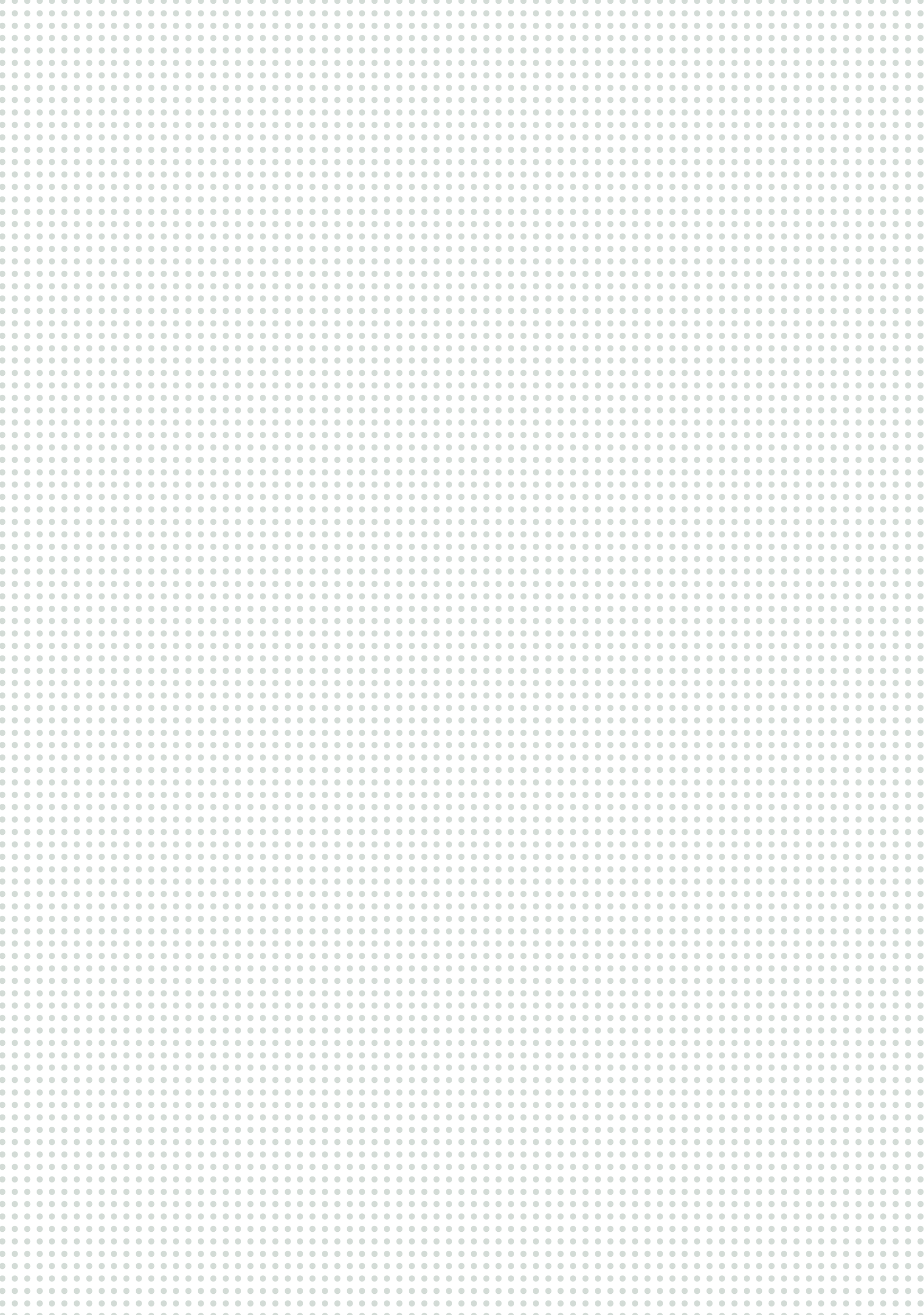 Identify a new notetaker & a timekeeper. 

The notetaker will find instructions on the workshop google doc. They should either 1) share their screen if possible or 2) follow the instructions to create a shared doc that all can see from their own computers.

Discuss:
A- Pick a set of issues in your program that would benefit from reimagining: -admissions & recruitment
-curriculum & transition to candidacy
-mentoring & climate
B- Articulate a challenge of diversity, equity, or inclusion in that area. Articulate a measurable objective.
C-  Brainstorm root causes of the challenge, either in general or in your organizational context.
D- If you get to it, brainstorm steps you could take to address those root causes. Be creative! (Hint: Think about micro, meso, and macro steps, as well as bottom-up, top-down- and inside out forces). Draw arrows from each step to the root causes it may undermine. 

3. Consider sharing your driver diagram with the Grad Division.
Activity 3:
30 minutes
[Speaker Notes: Chat the link for logging notes. Instructions also found here.]
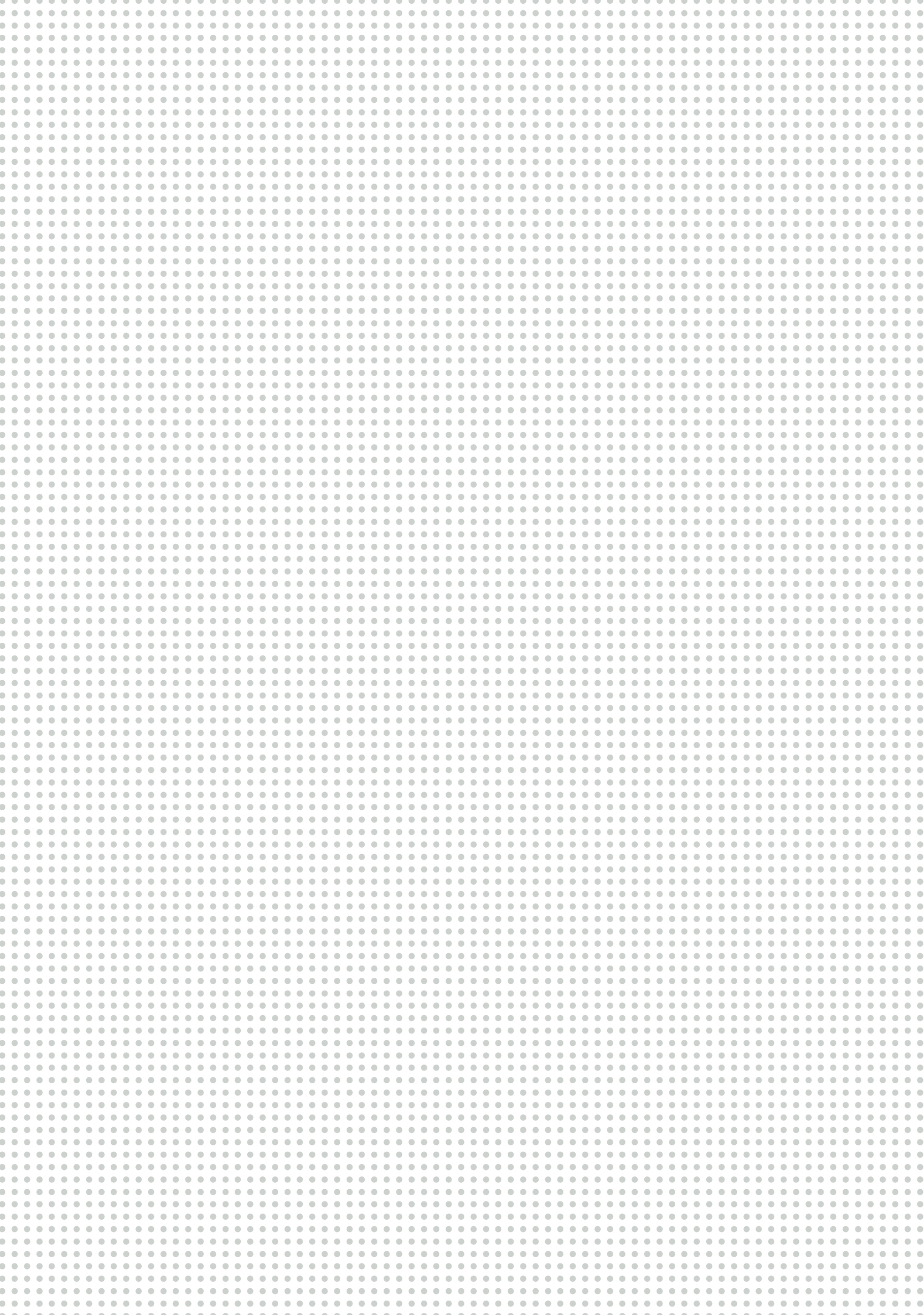 Share the results of
your driver
diagramming.
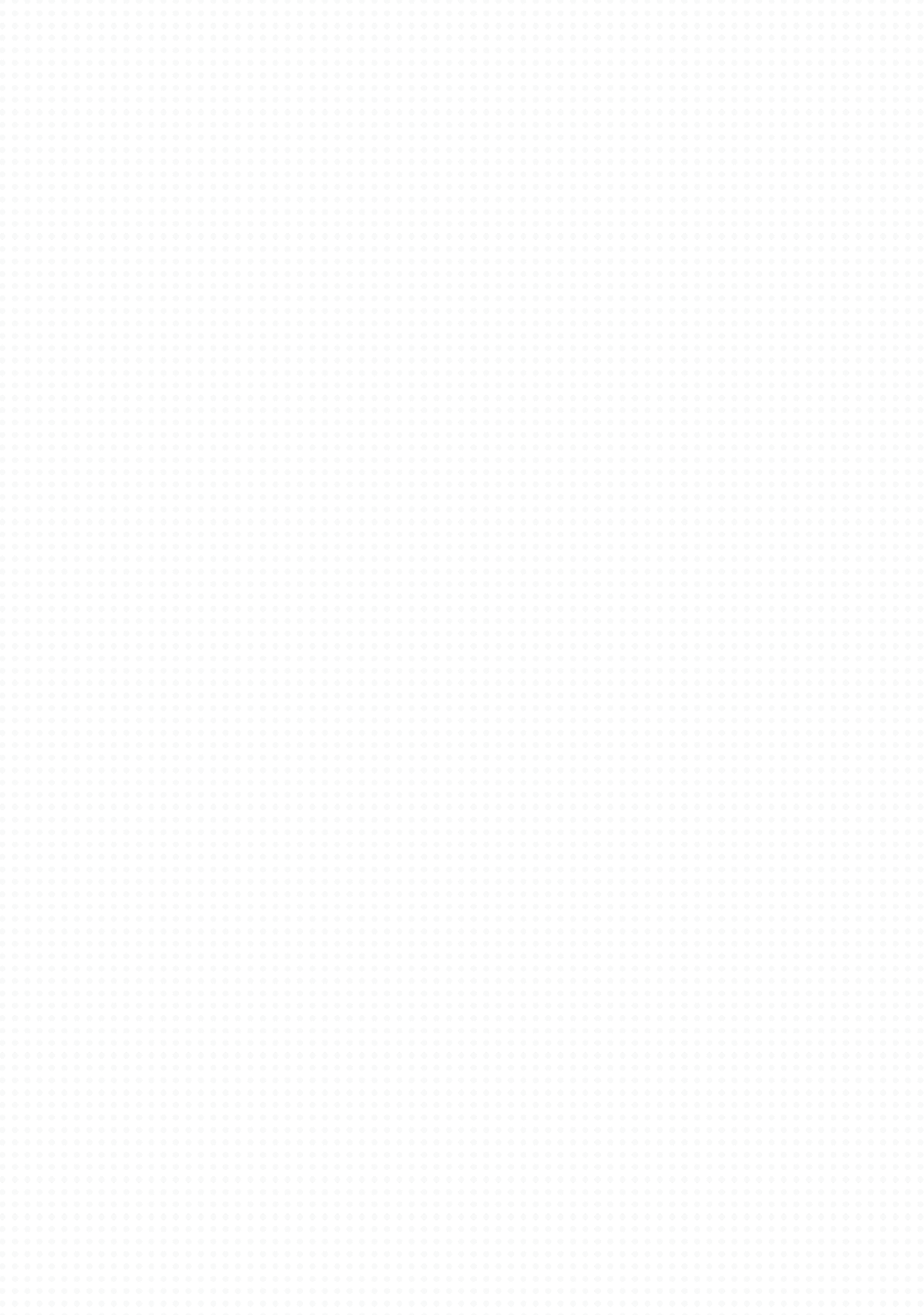 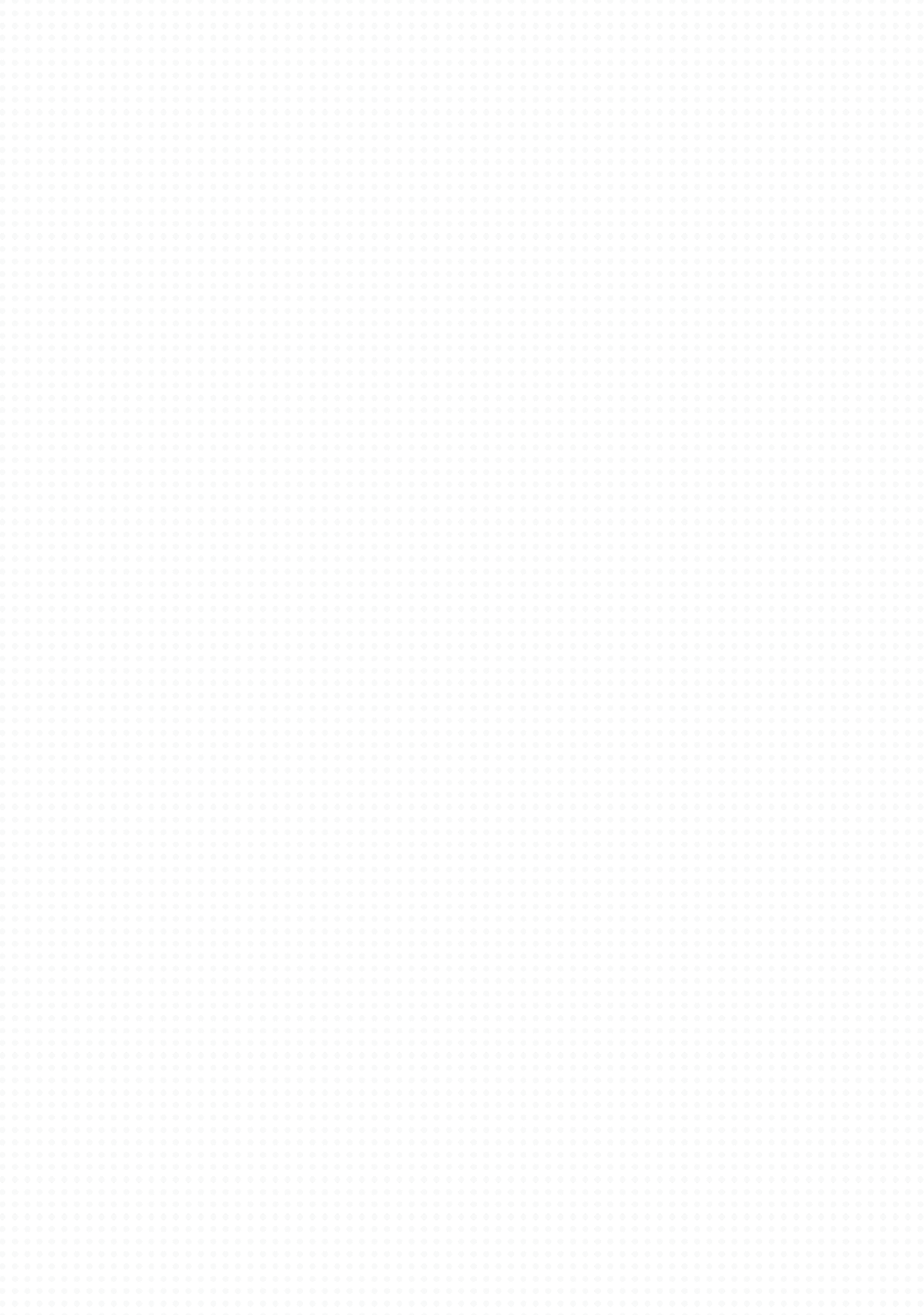 CONCLUSIONS
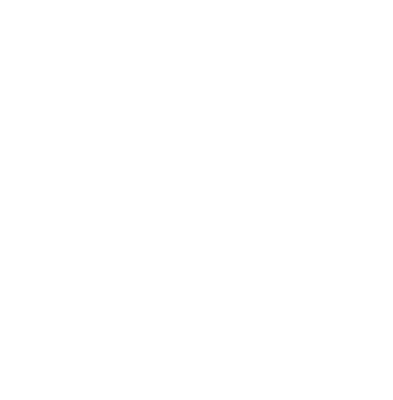 Equity-minded checks on your systemic change planning process
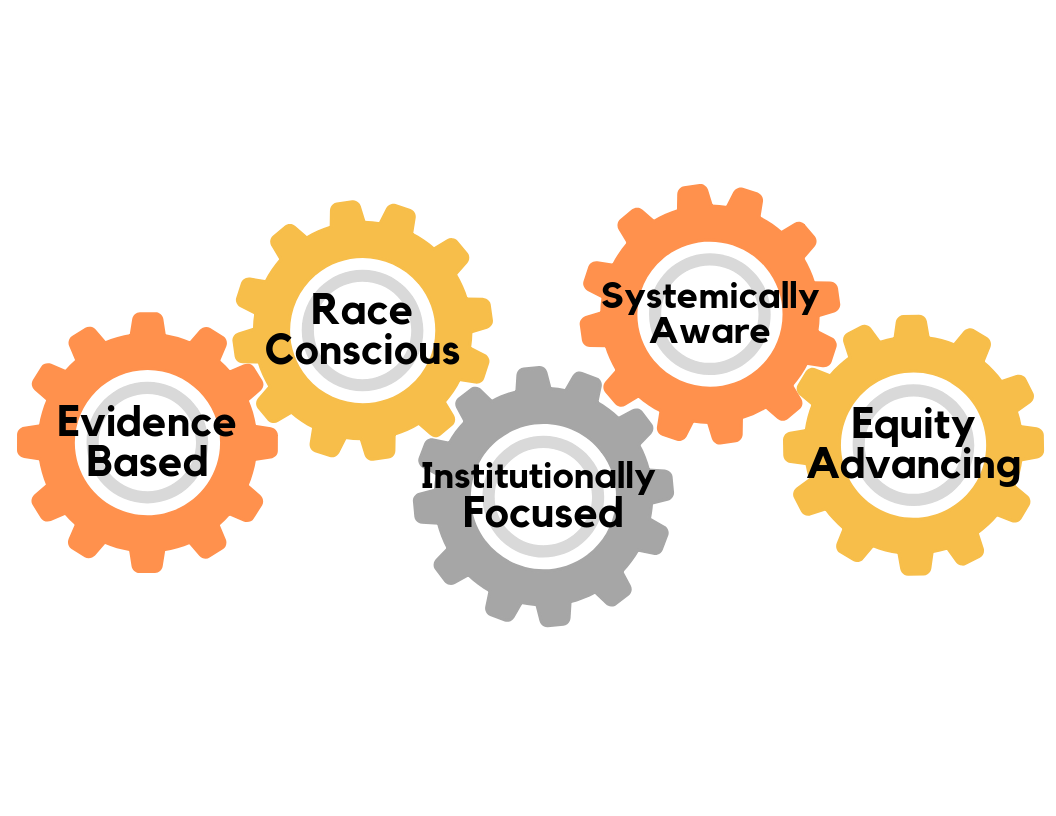 -Are you clear on your objective(s)?
-How are representation, practice, and culture each addressed as aspects of equity?
-How will your plans empower historically marginalized groups? Which ones?
-How can data inform design, implementation, and evaluation?
-How are you consider student level & program level data? Over time?
-How do statistics & stories complement each other  as forms of data?
-Who is at the table? Are you attuned to this work as racialized?
-Are you talking about manifestations of racism?
-Whose voices, needs, and interests are centered?
-You may work with central tendencies, but beware of essentializing
-Do your root causes and hypothesize solutions represent micro, meso, & macro levels?
-How are you accounting for bottom up, top down, and inside out influences?
-Are you explicitly naming interactions among areas of practice?
-How do your formulations of the problem center institutional responsibility?
-How are you engaging relevant stakeholders at your institution?
-How can you build a sense of collective responsibility?
conclusions
v
What is next?
The kind of discussion to complete a driver diagram is what organizational theorists call sensemaking: collective interpretive work that decides what is most meaningful and enables us to get on the same page about the nature of our challenges and angles toward solutions.

Sensemaking that’s attuned to power & privilege is essential for change; this distinguishes it from strategic planning.

Bring your driver diagram, back to your colleagues. 

Continue the conversation, continue learning, continue organizing for change.
Aromaa, E., Eriksson, P., Mills, J. H., Hiltunen, E., Lammassaari, M., & Mills, A. J. (2019). Critical sensemaking: challenges and promises. Qualitative Research in Organizations and Management: An International Journal; Thurlow, A., & Mills, J. H. (2009). Change, talk and sensemaking. Journal of Organizational Change Management; Weick, K. E. (1995). Sensemaking in organizations (Vol. 3). Sage.
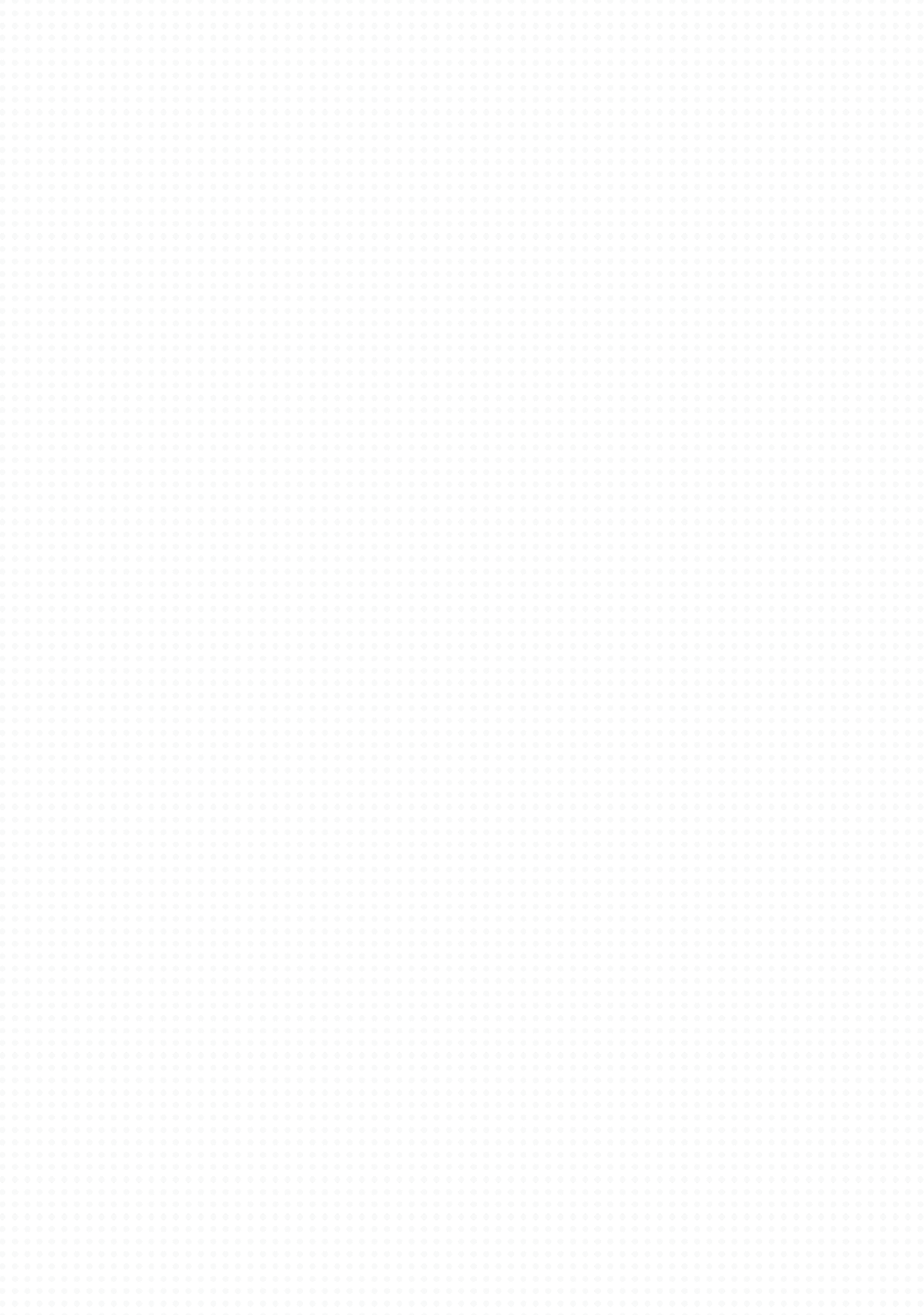 Twitter
Website
Email
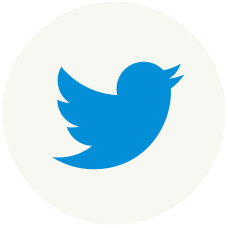 Stay connected with us!
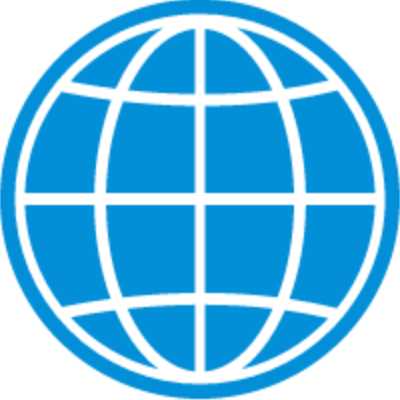 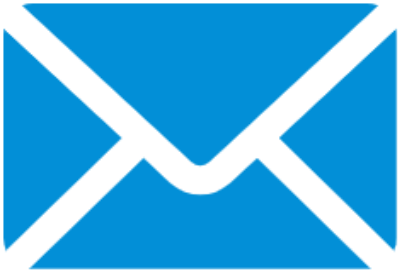